Assess with Purpose Student Focused Assessments for the Synchronous and Asynchronous Learner
Webinar Format & Questions
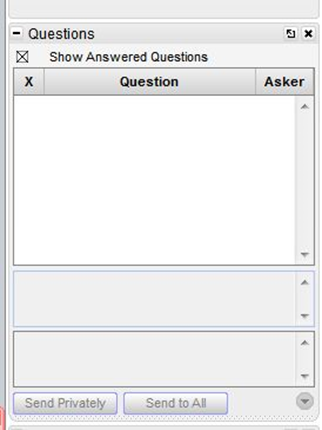 Throughout the presentation, submit your questions into the question pod.
For technical issues/questions, a webinar team member will try to assist you as soon as possible.
For content related questions, there will be a time for Q & A at the end of the presentations. Submit your questions and we will share them with the presenters.
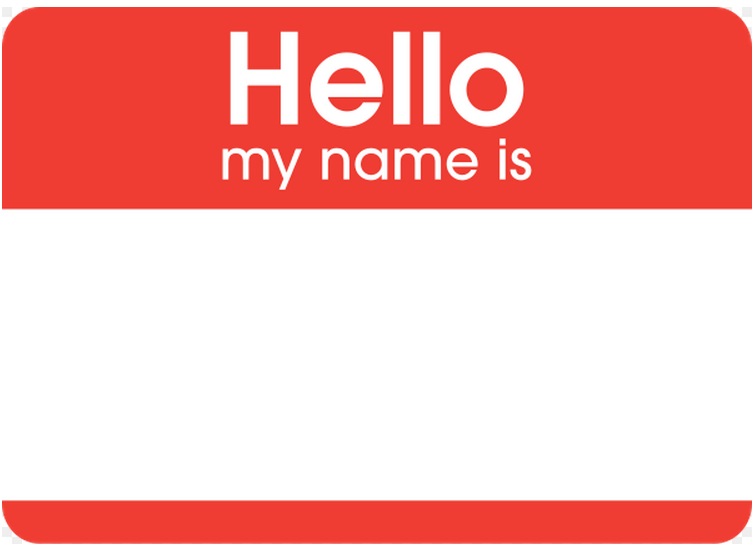 Welcome and Introductions
FOLLOW @ProjectSTAIR on Twitter
SUBSCRIBE Project STAIR YouTube
[Speaker Notes: .]
Session Outcomes
Participants will learn about the types of assessments within a DBI framework.
Participants will learn tips and strategies for assessing students during synchronous and asynchronous learning.
Webinar Presenters
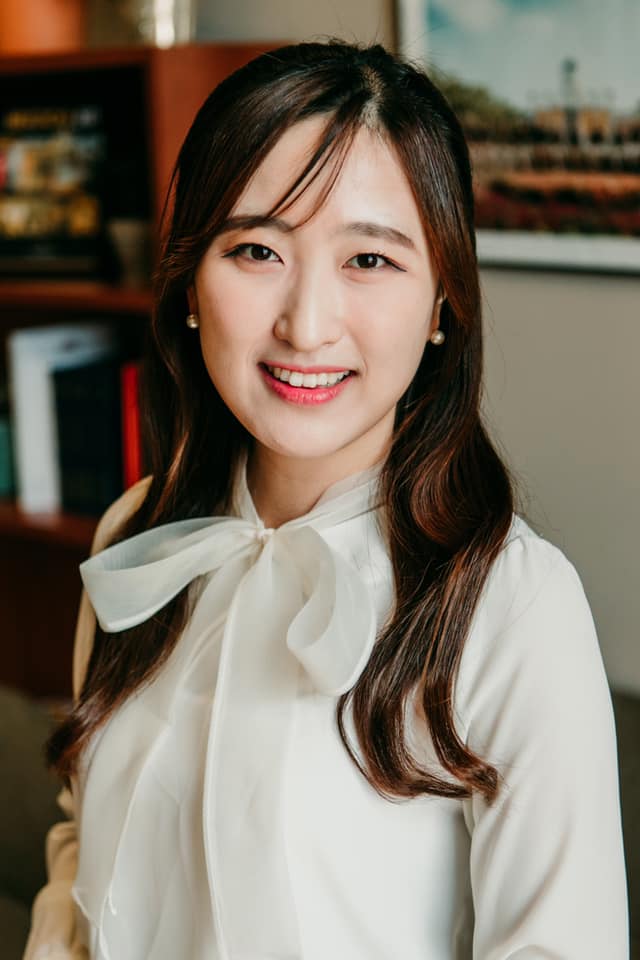 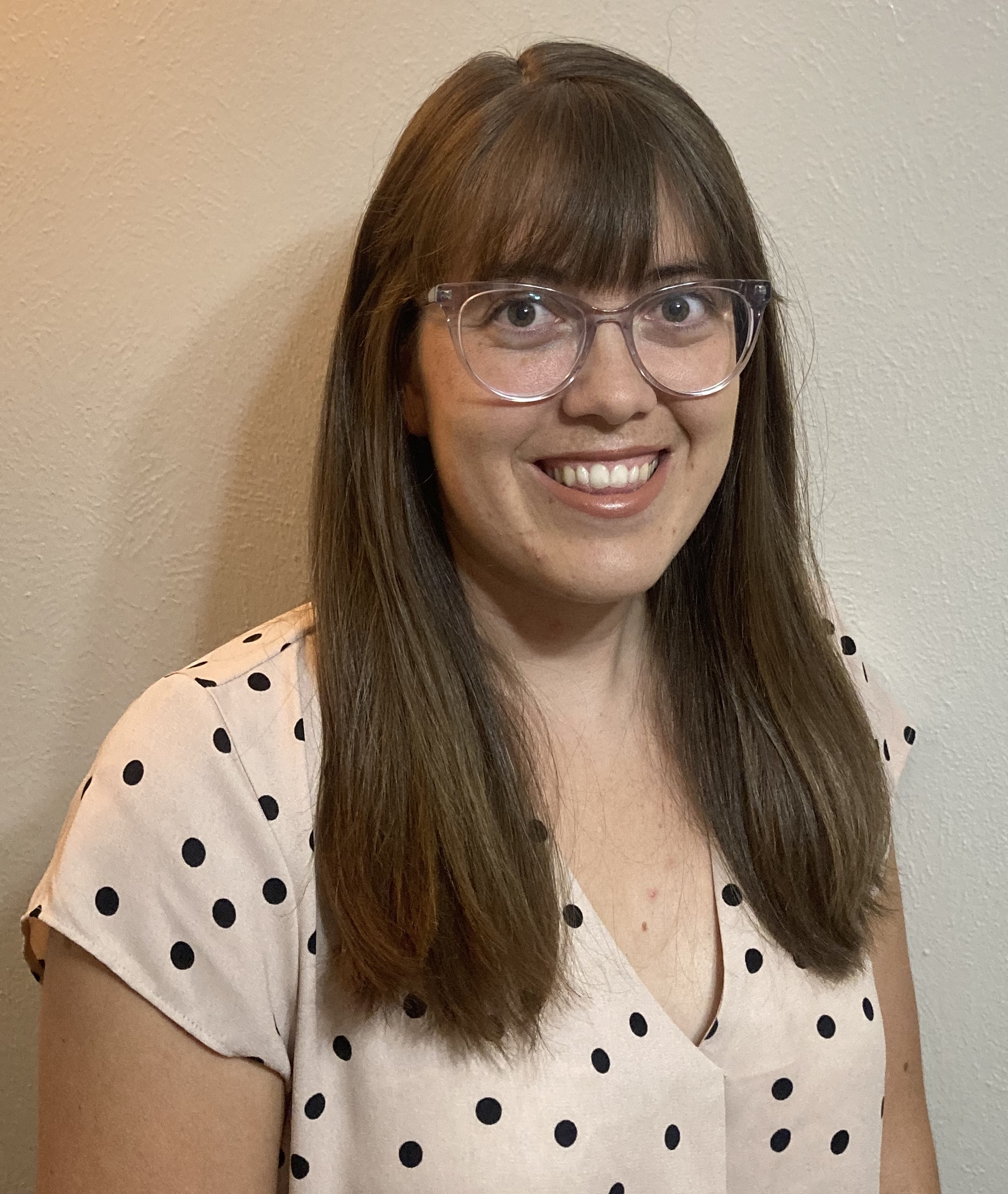 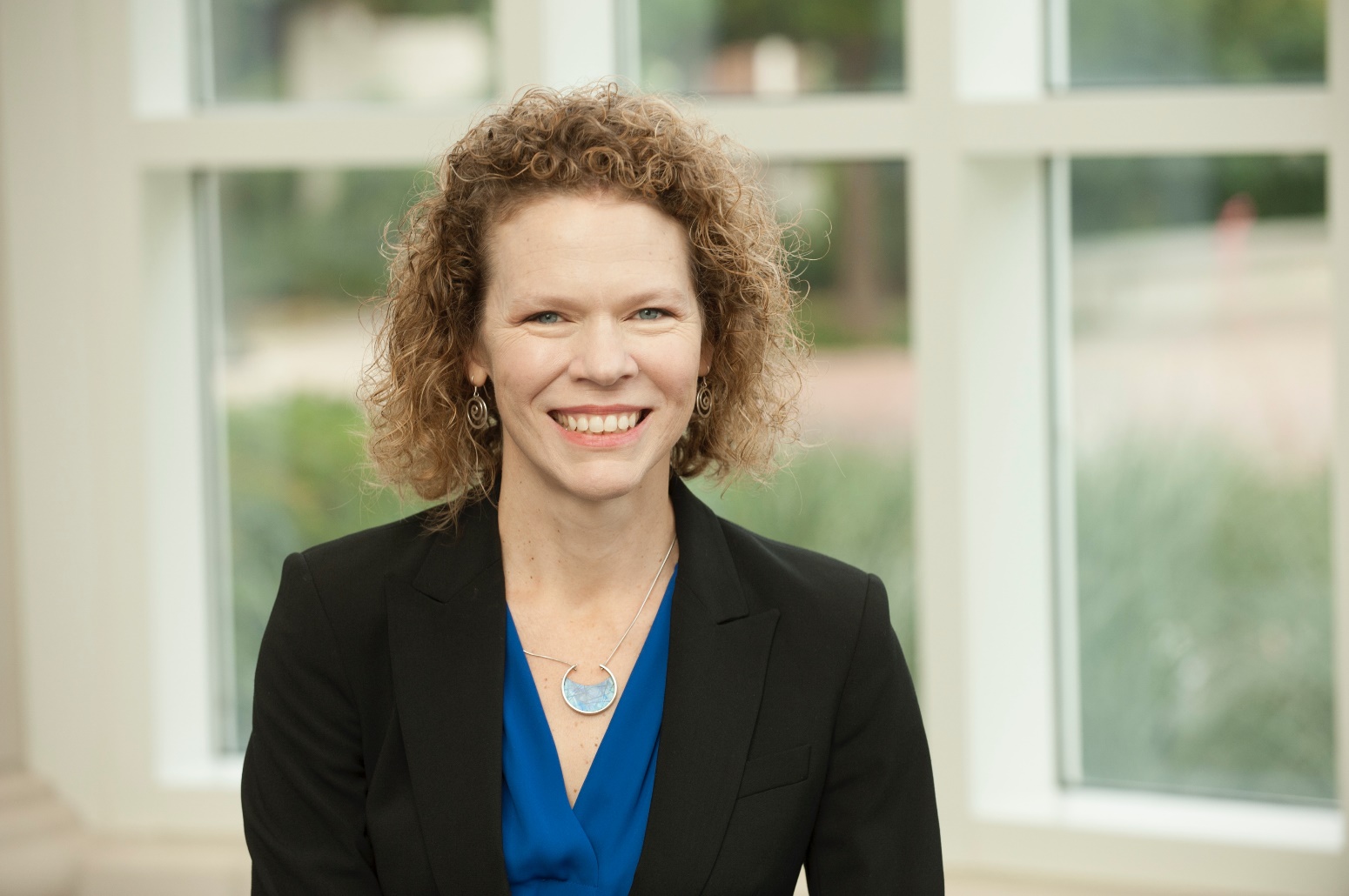 Jiyung Hwang
Tessa Arsenault
Elizabeth Thomas
Leanne Ketterlin-Geller
We want to meet you!
Share in the question pod:
What state are you listening from? ​
What is your role within education?​
Did you attend the first webinar of the series on DBI? 
 	Y-Yes
	N-No
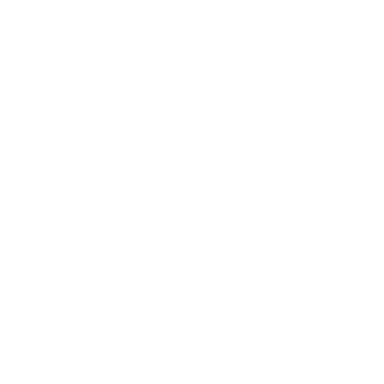 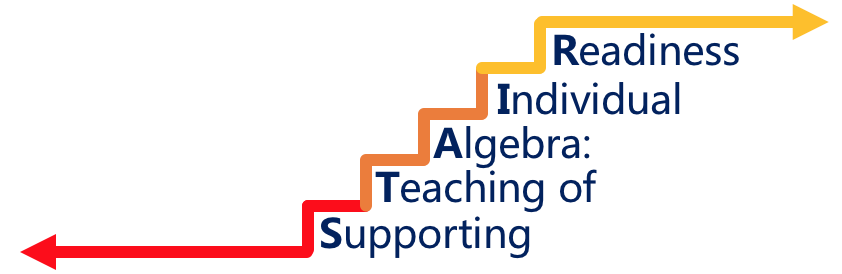 Project STAIR
Funded by the Office of Special Education Programs of the U.S. Department of Education
Researchers from:
University of Missouri
Southern Methodist University
The University of Texas at Austin
Funding period: 2018-2022
Teams
University of Missouri,             Erica Lembke
The University of Texas at Austin,
Sarah Powell
Southern Methodist University,
Leanne Ketterlin-Geller
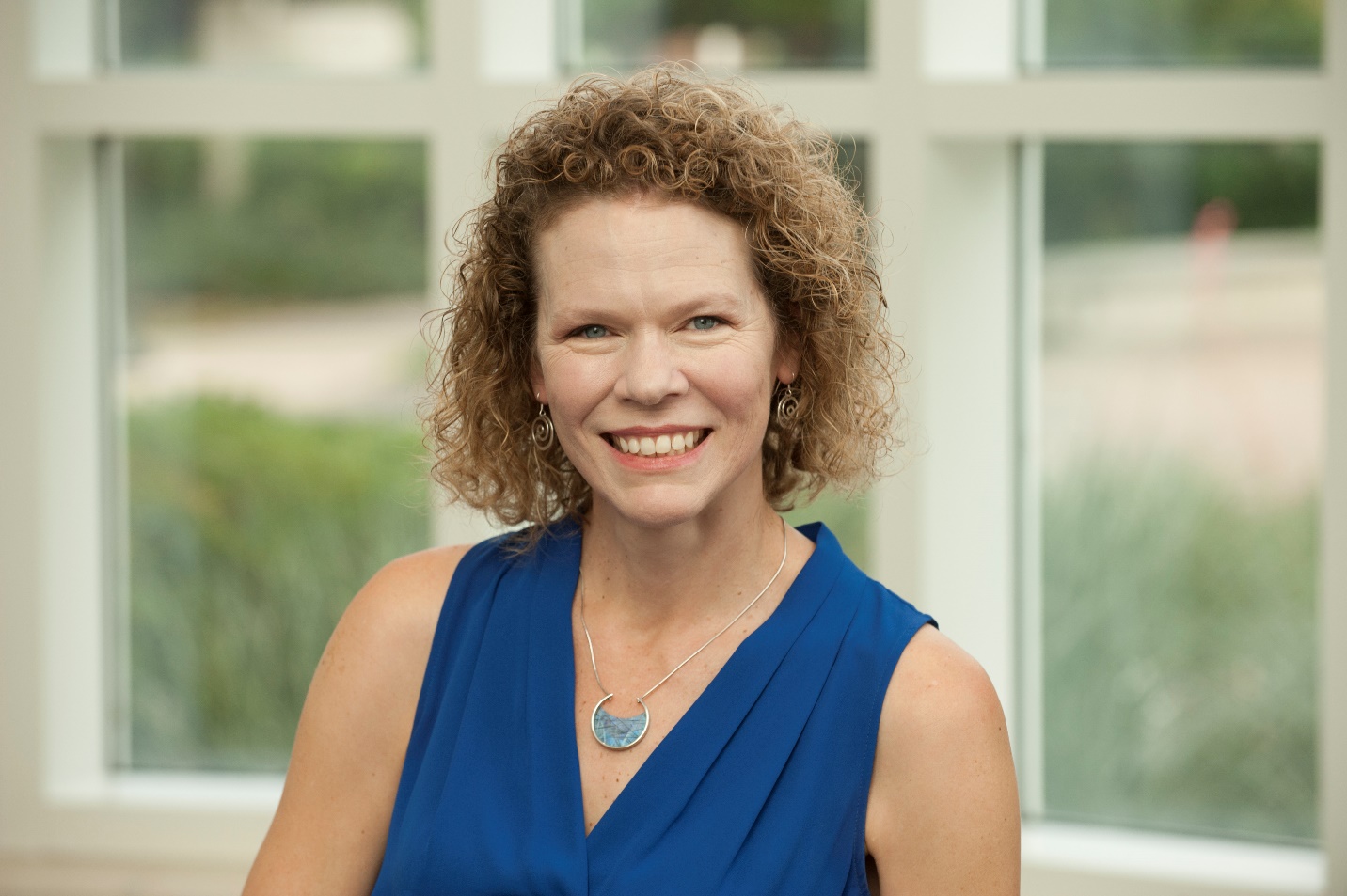 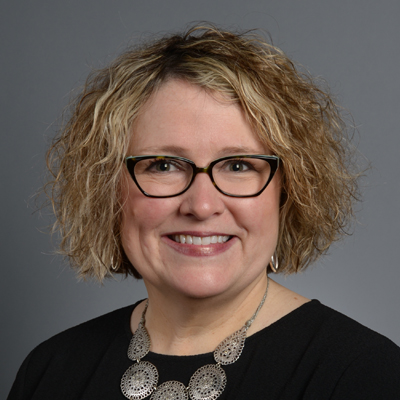 Goals and Description of Project STAIR
Student Success in Algebra-Readiness Concepts and Skills
Early intervention in middle schools 
Goal: preparation for Algebra 1 in high school
Data Based Individualization
Visual Representations
Fluency Building
Diagnostic Assessment
Progress Monitoring
Explicit Instruction
Universal Screening
Problem Solving Structures
Evidence-based Instructional Strategies
Formative Assessment
Professional Development and Ongoing Support
Data Based Individualization
What is DBI?
Data-
Based
Individualization
systematic
relies on data
helps individualize instruction
Define DBI
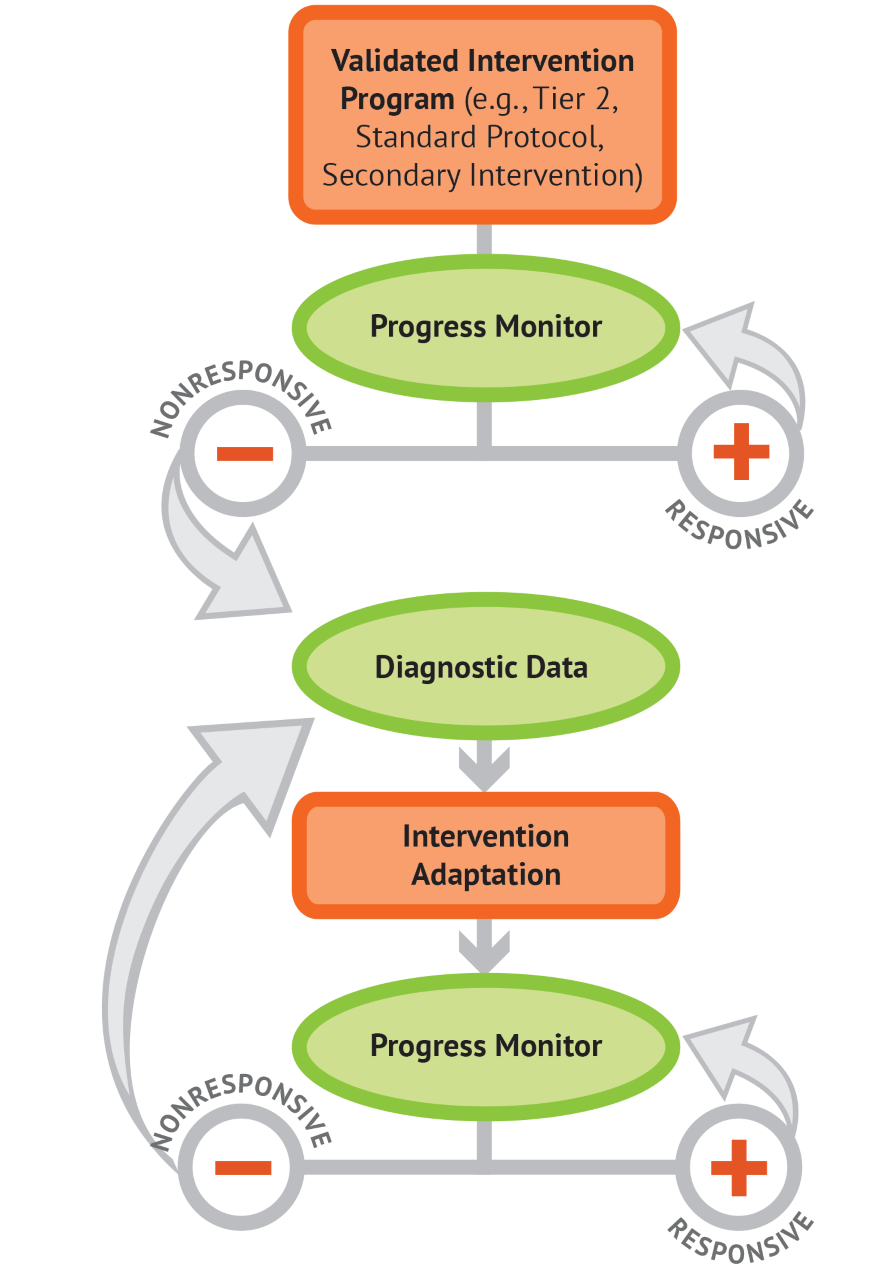 Two primary components
Assessment
Instruction
Define DBI
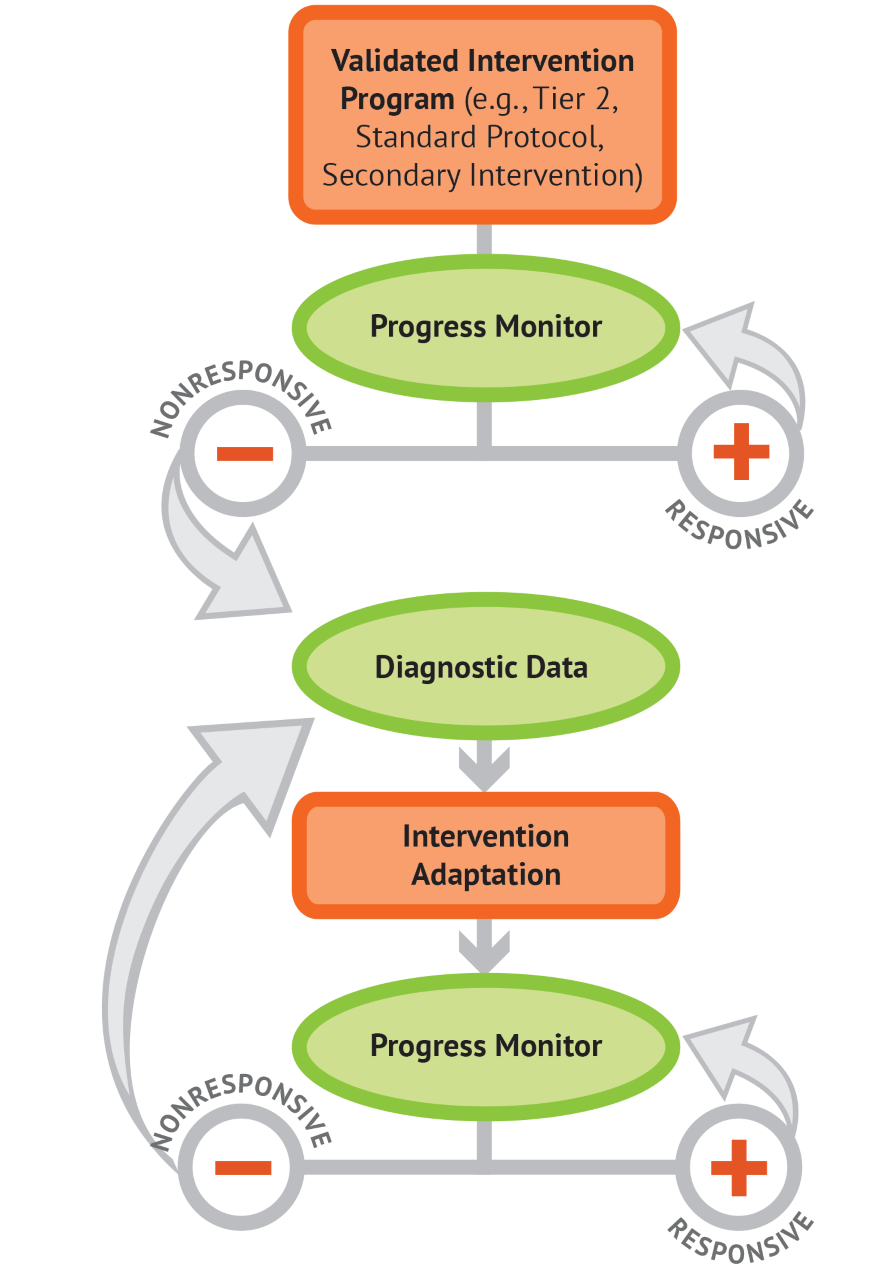 Two primary components
Assessment
Instruction
Evidence Supporting Assessment
The Role of Formative Assessment
This meta-analysis synthesizes findings from 42 interventions on instructional approaches that enhance the mathematics proficiency of students with learning disabilities
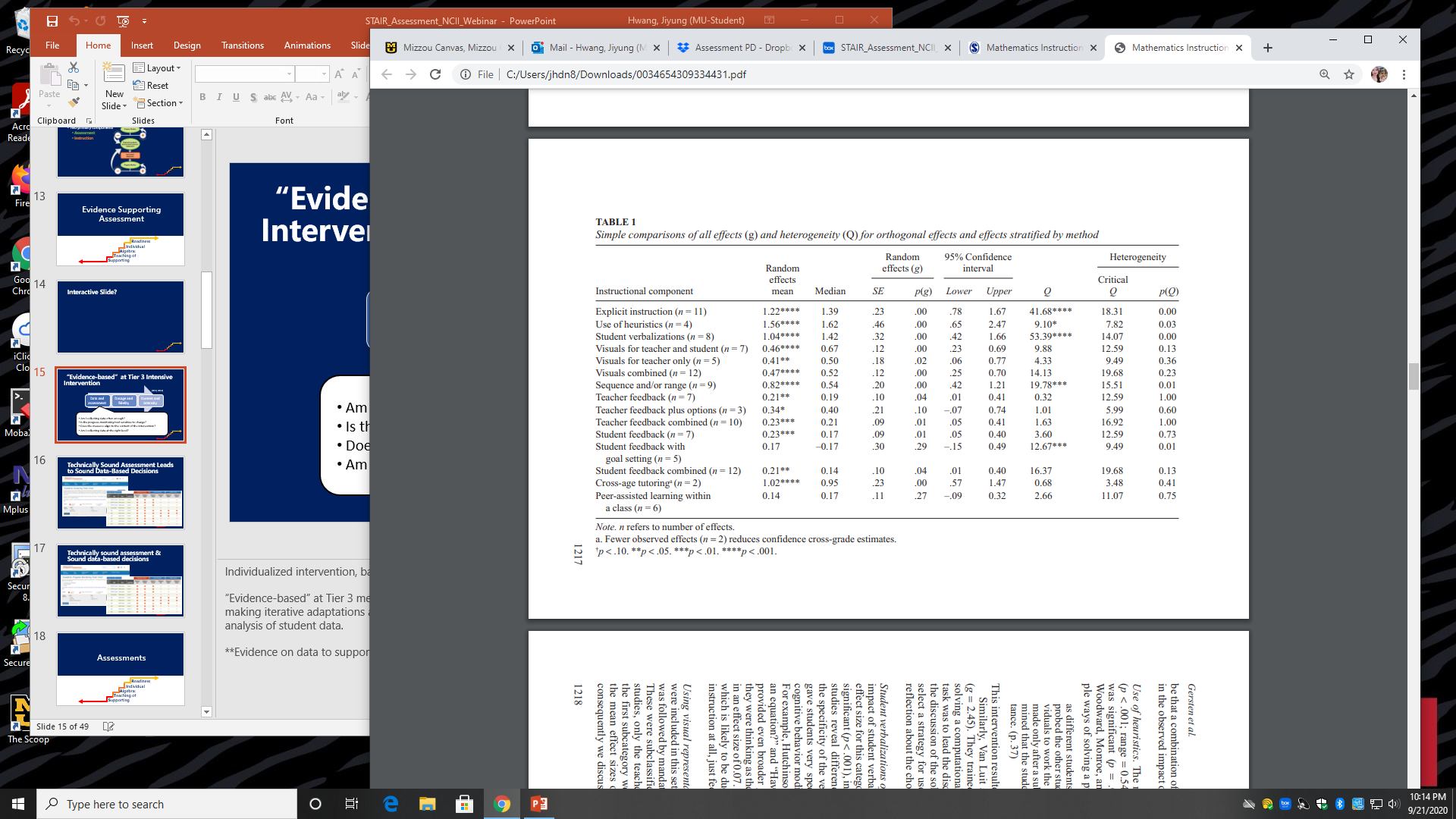 Providing 
ongoing formative assessment data to teacher
Providing formative assessment data to students with LD
Gersten et al., (2009)
What is effect size?
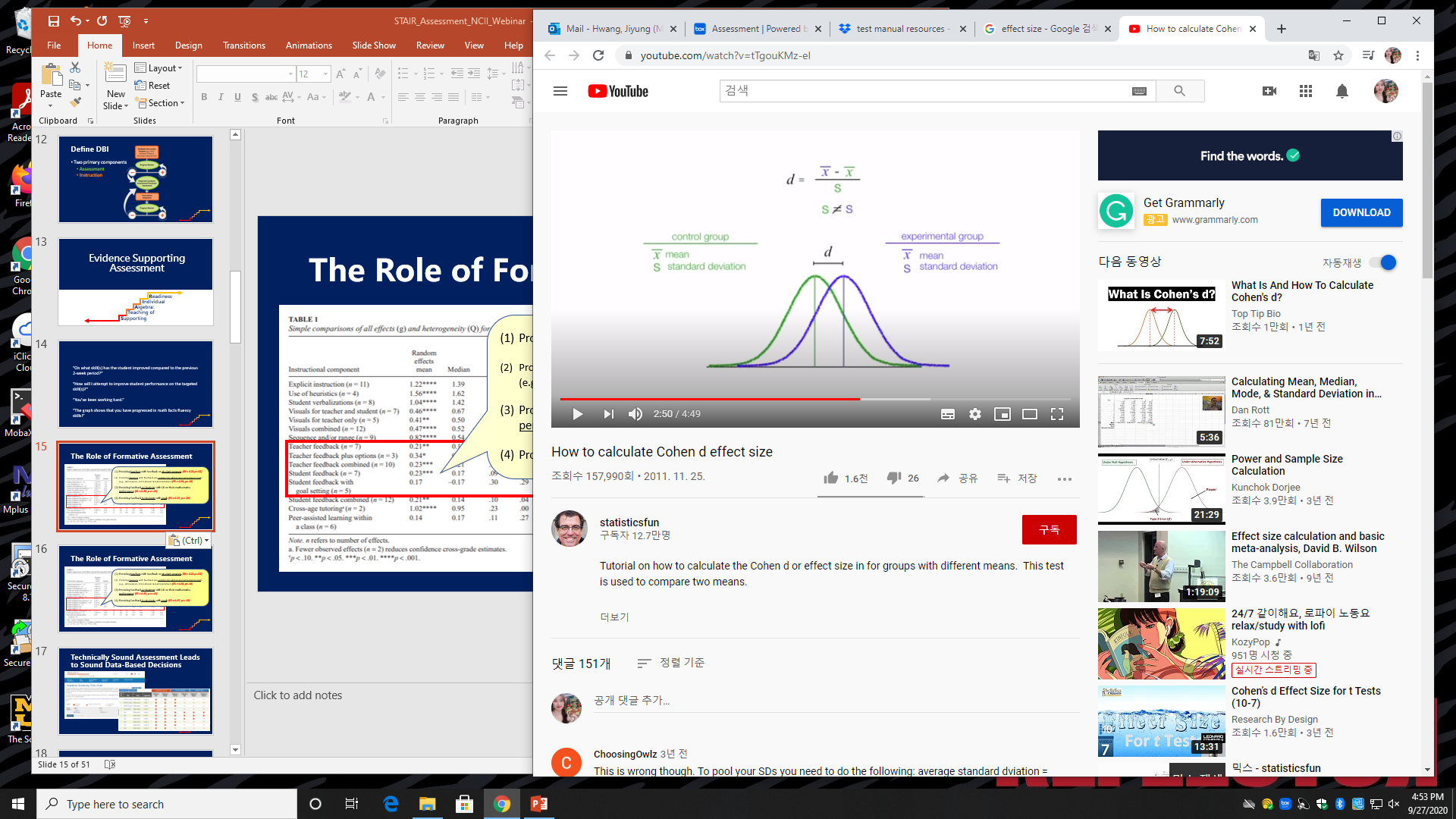 The Role of Formative Assessment
Relative Effect Size
Small









Large
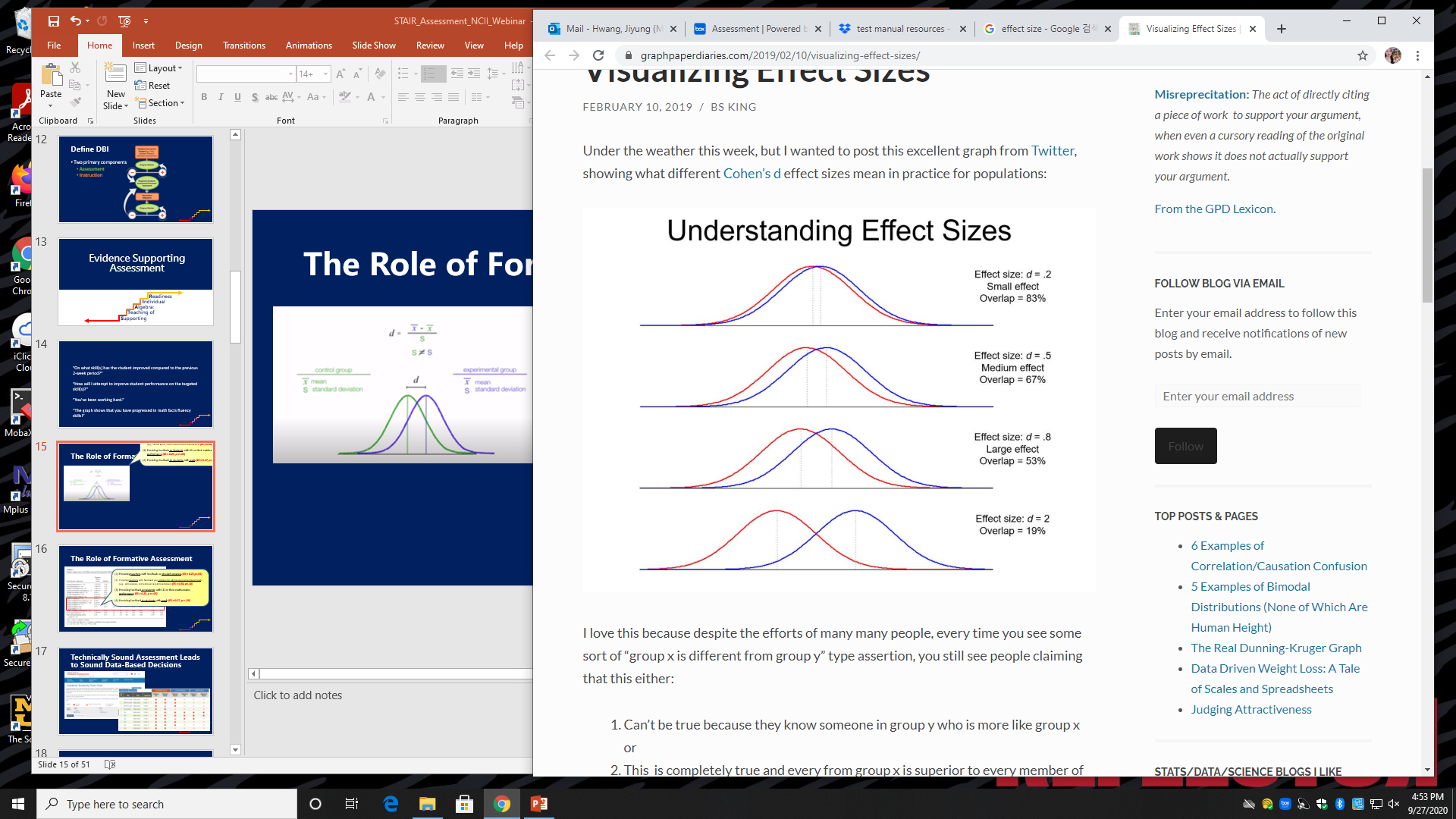 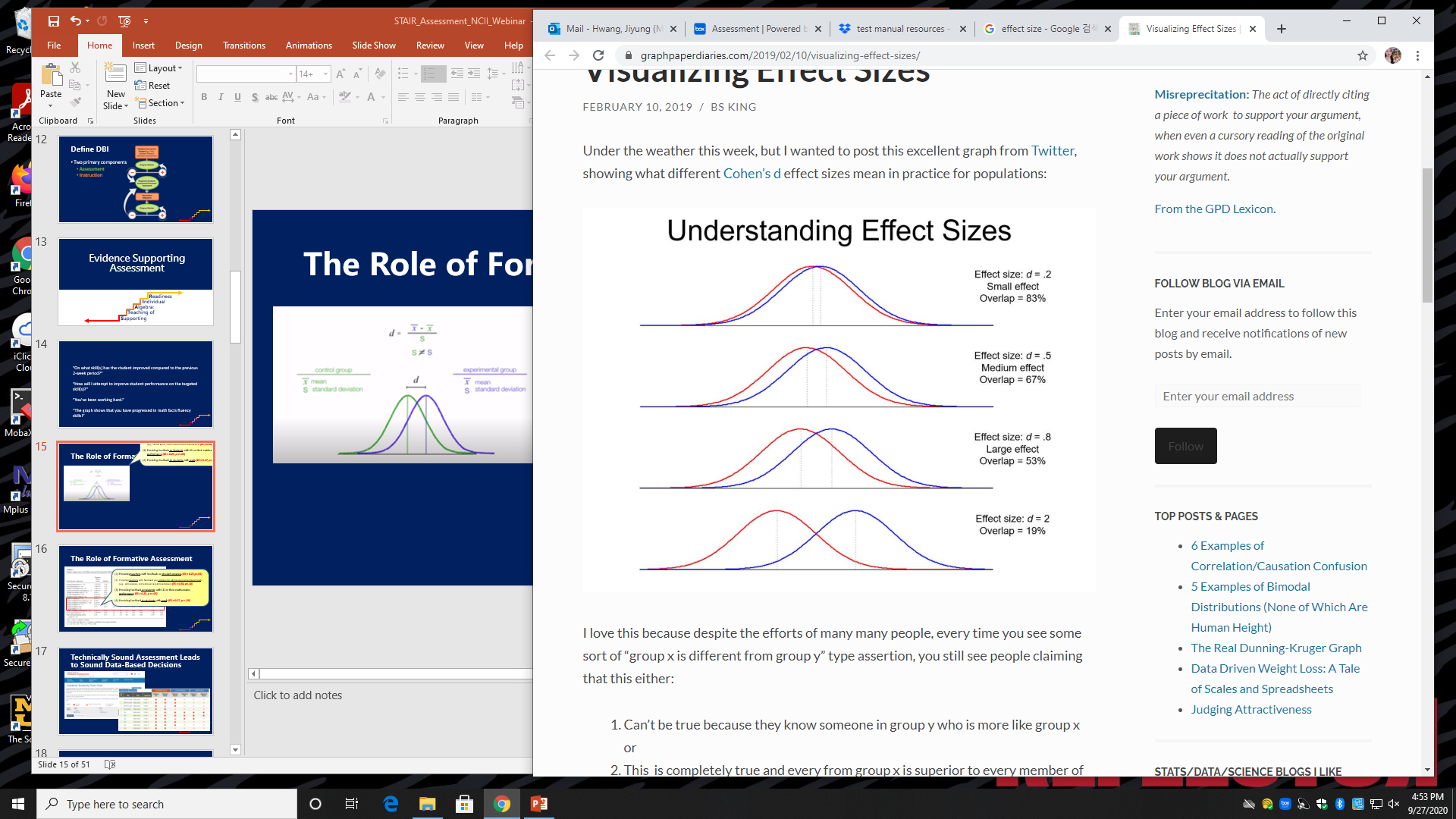 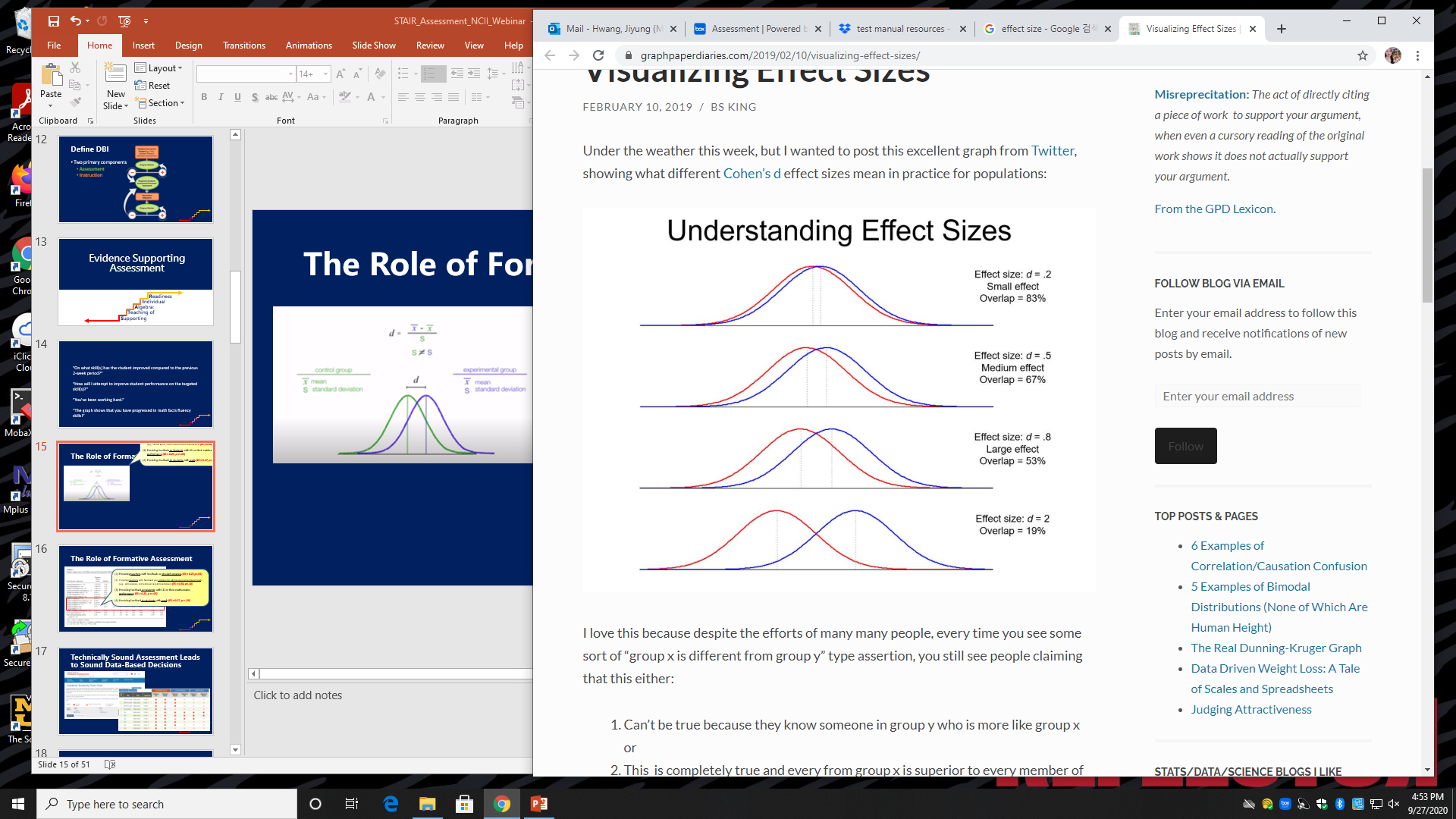 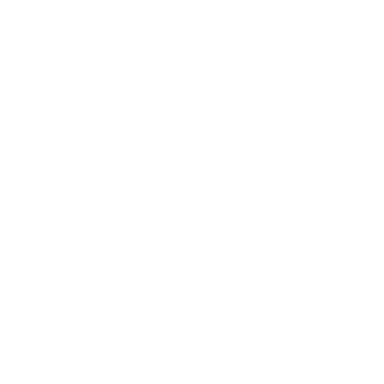 The Role of Formative Assessment
Relative Effect Size
1- Providing teachers with feedback on student progress
Small









Large
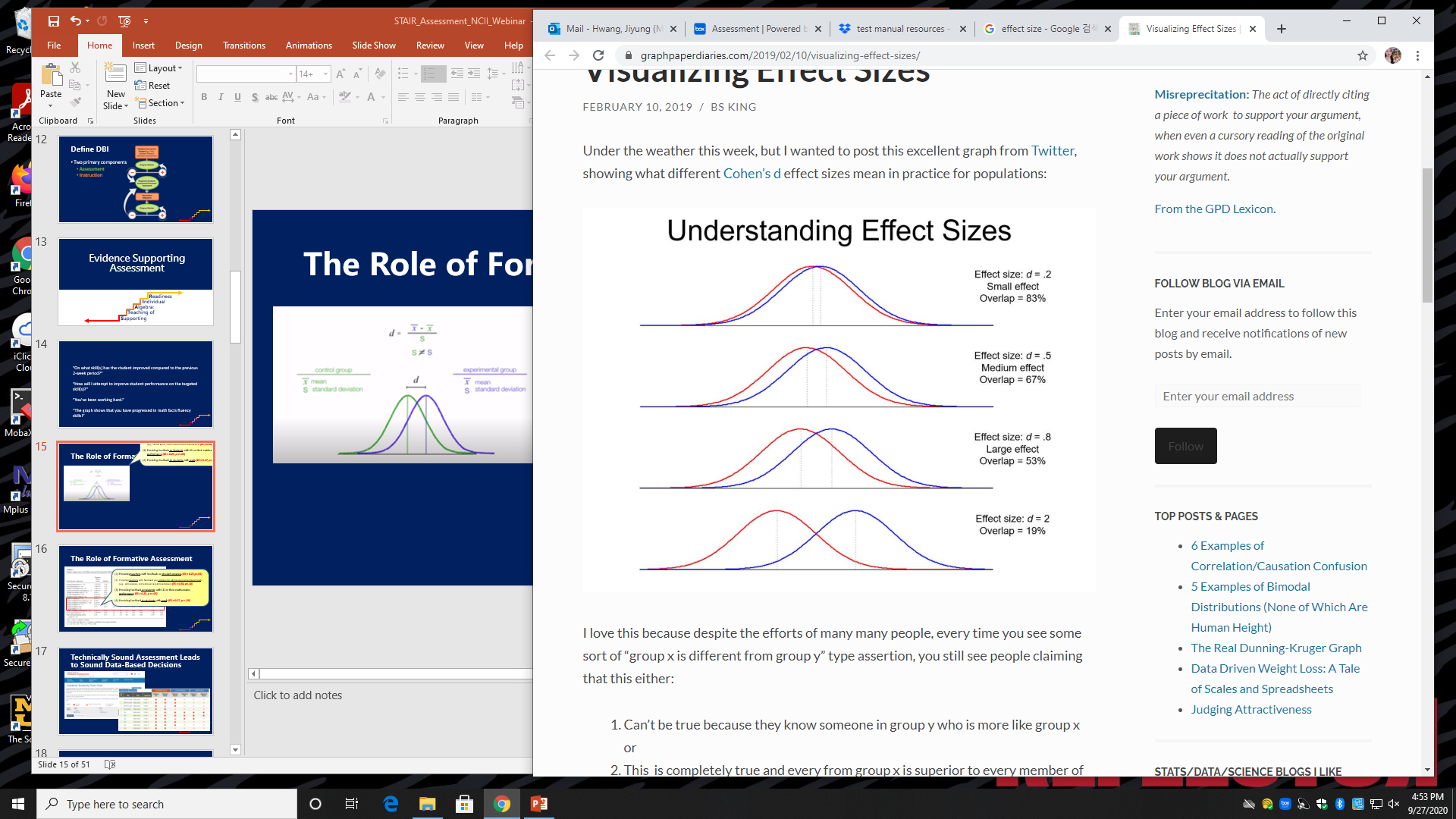 2- Providing teachers with feedback plus options for addressing instructional needs
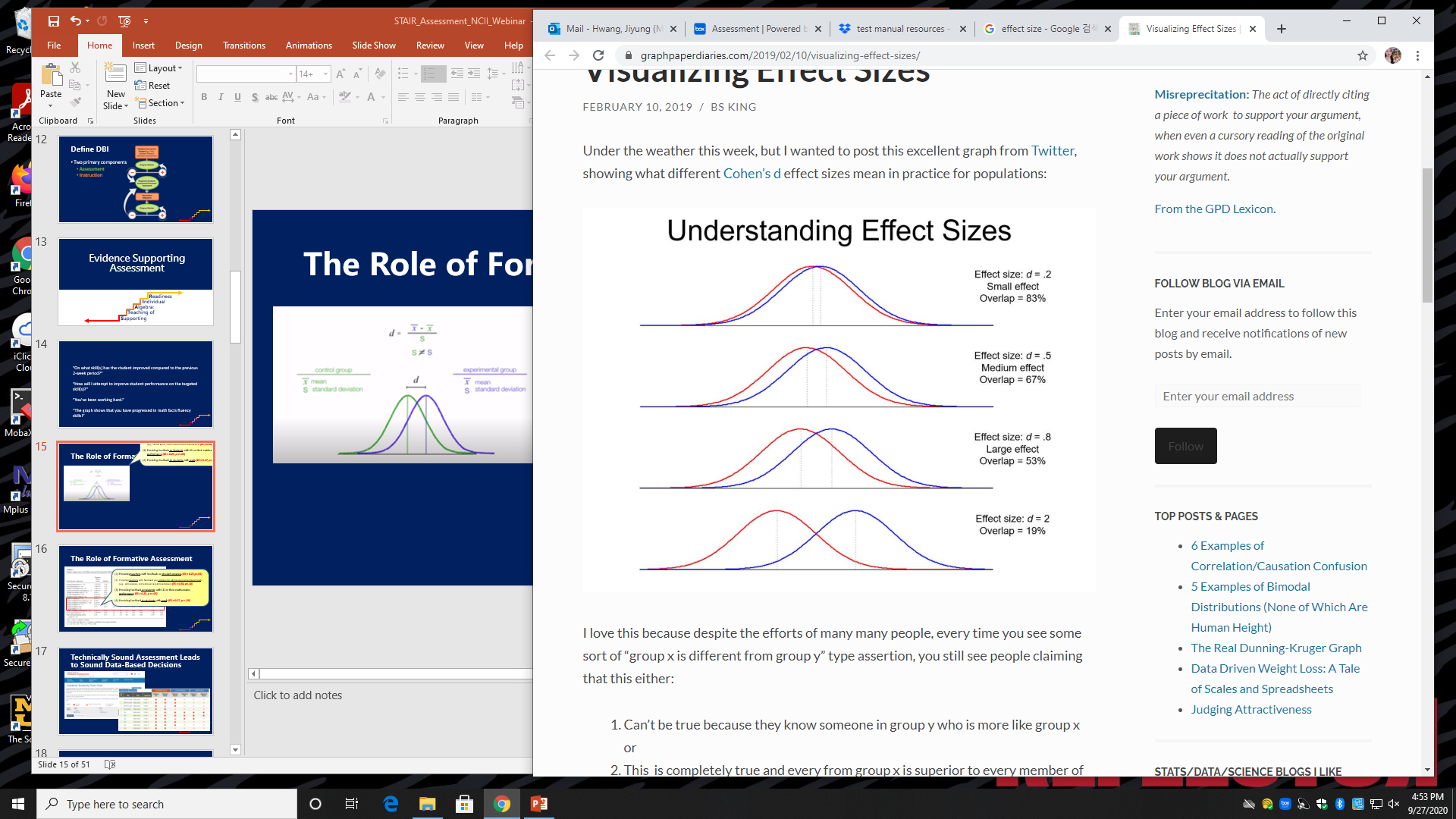 3- Providing feedback to students on their mathematics performance
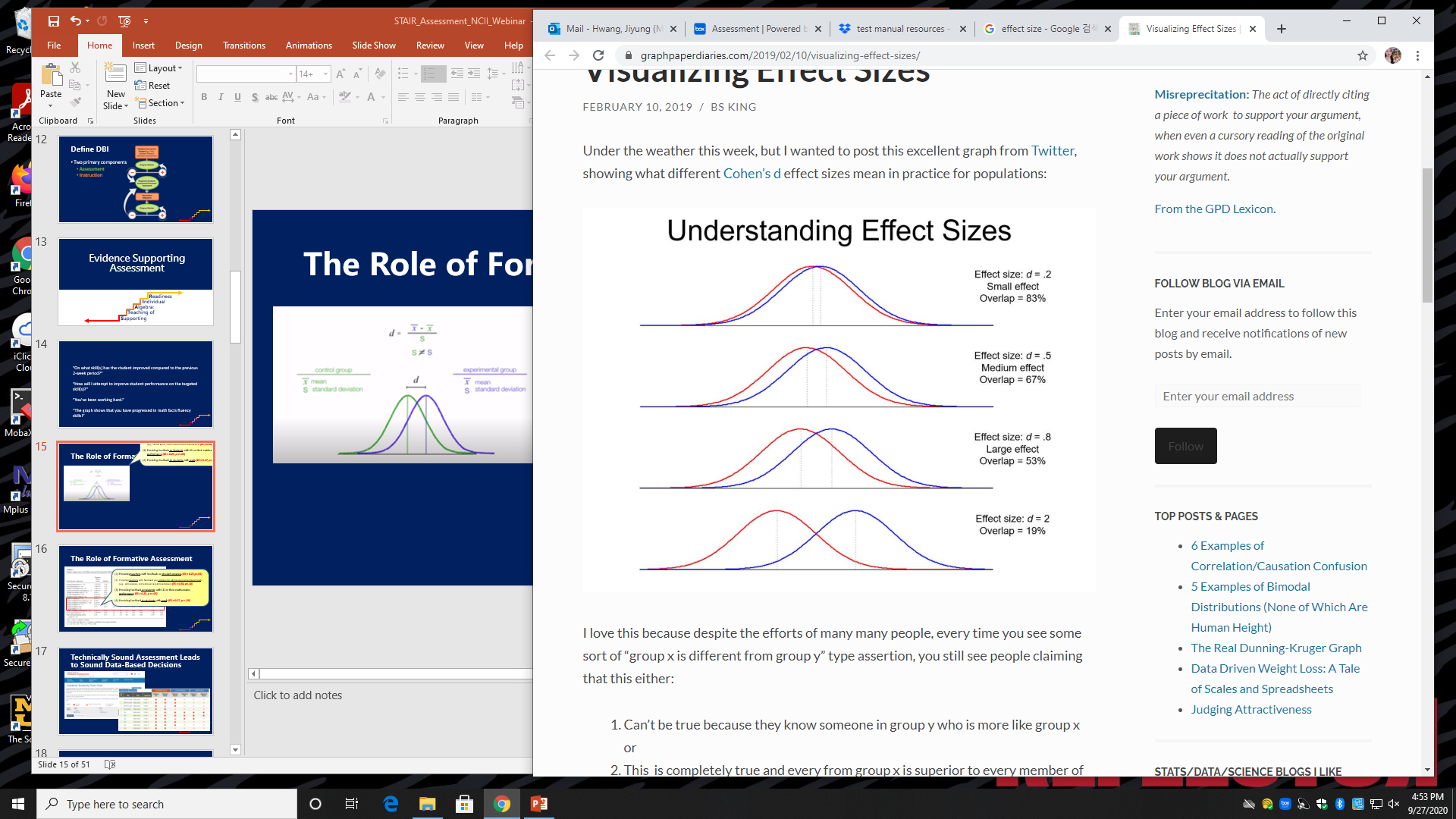 4- Providing feedback to students with goals
The Role of Formative Assessment
Relative Effect Size
4- Providing feedback to students with goals (ES = 0.17, p = .29)
Small










Large
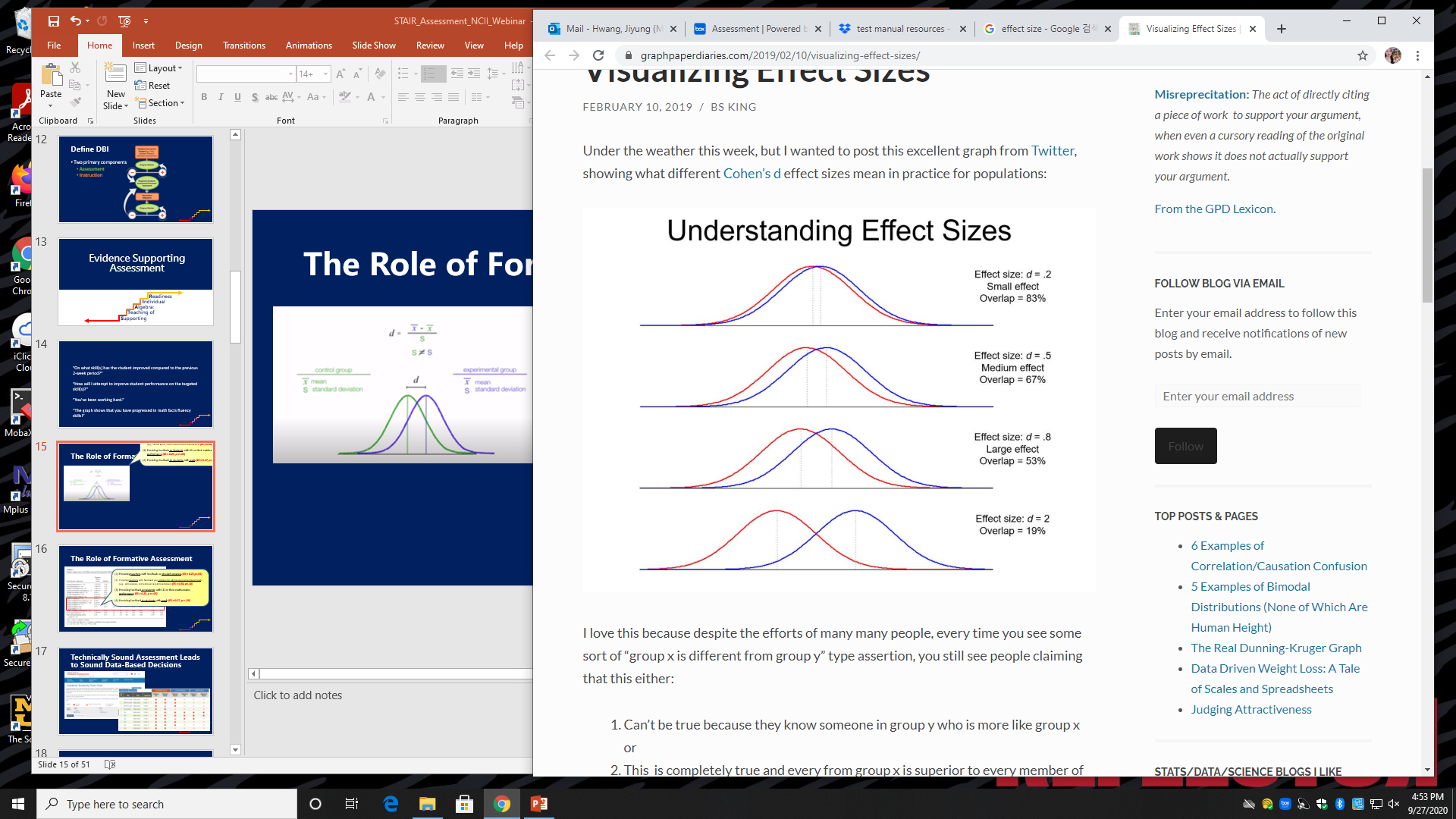 1- Providing teachers with feedback on student progress (ES = 0.21, p=<.05)
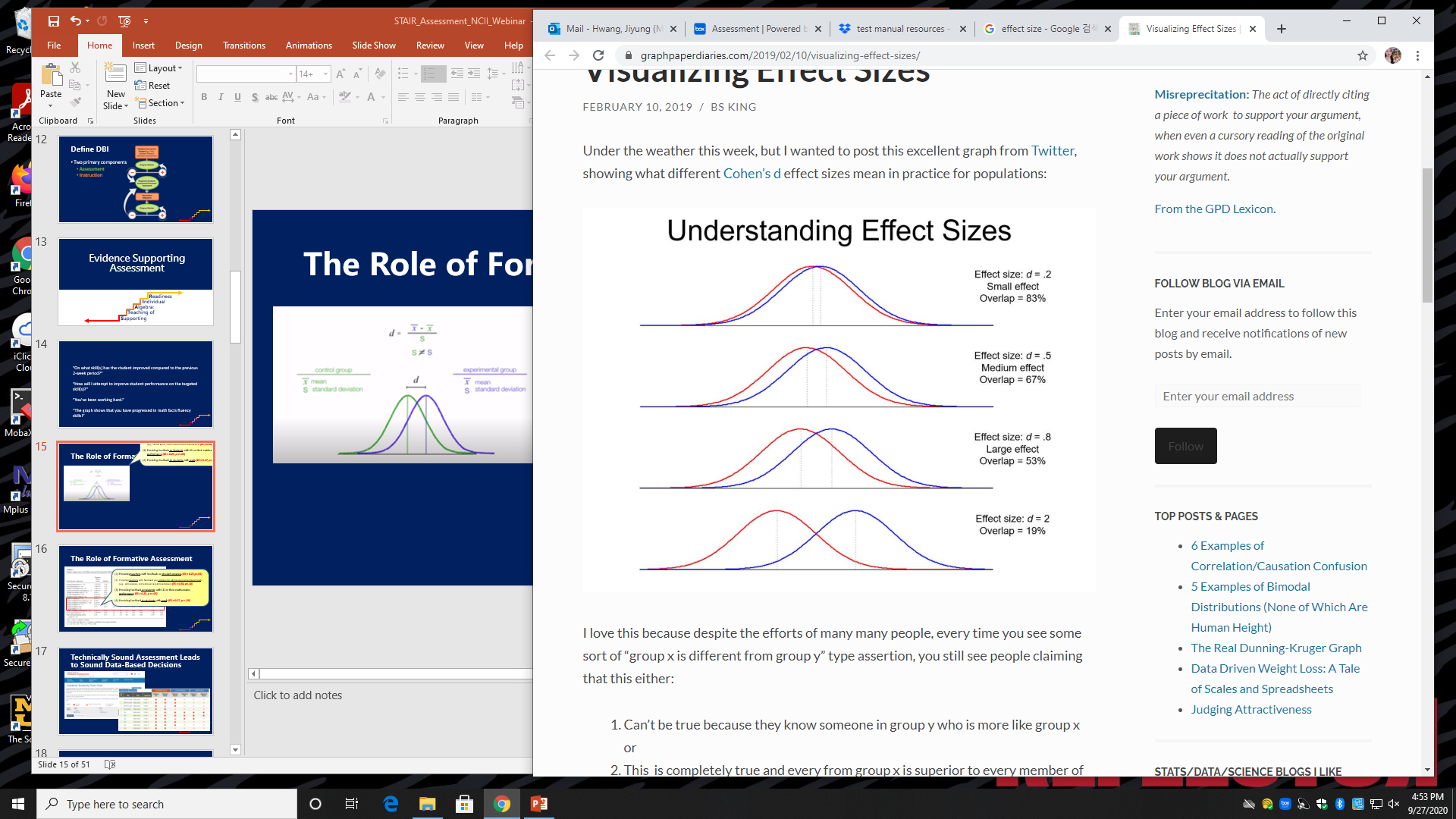 3- Providing feedback to students on their mathematics performance (ES = 0.23, p=<.05)
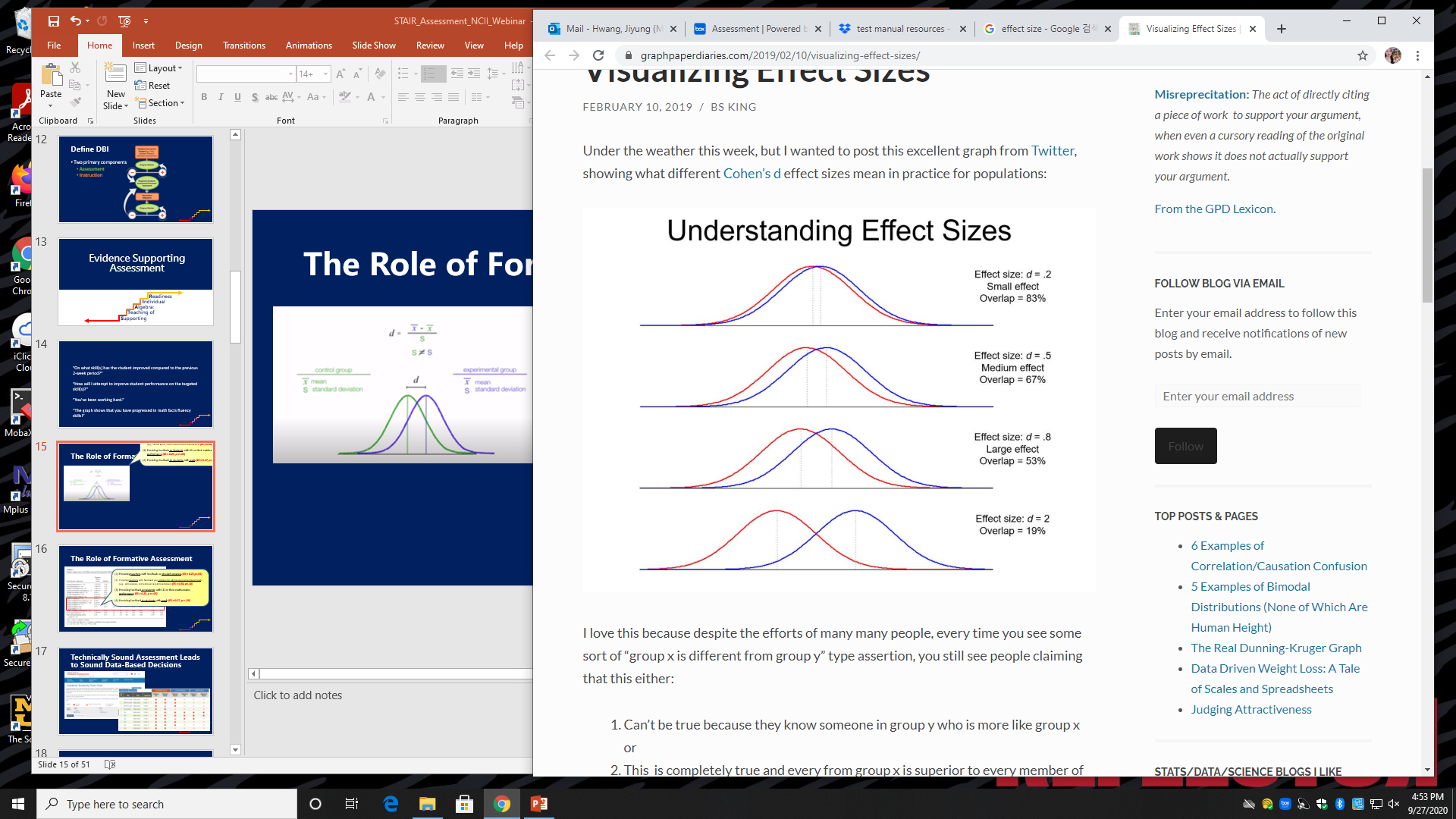 2- Providing teachers with feedback plus options for addressing instructional needs (ES = 0.34, p=.10)
Assessments for DBI
Establish present level of mathematics performance
and use this information to set ambitious goals
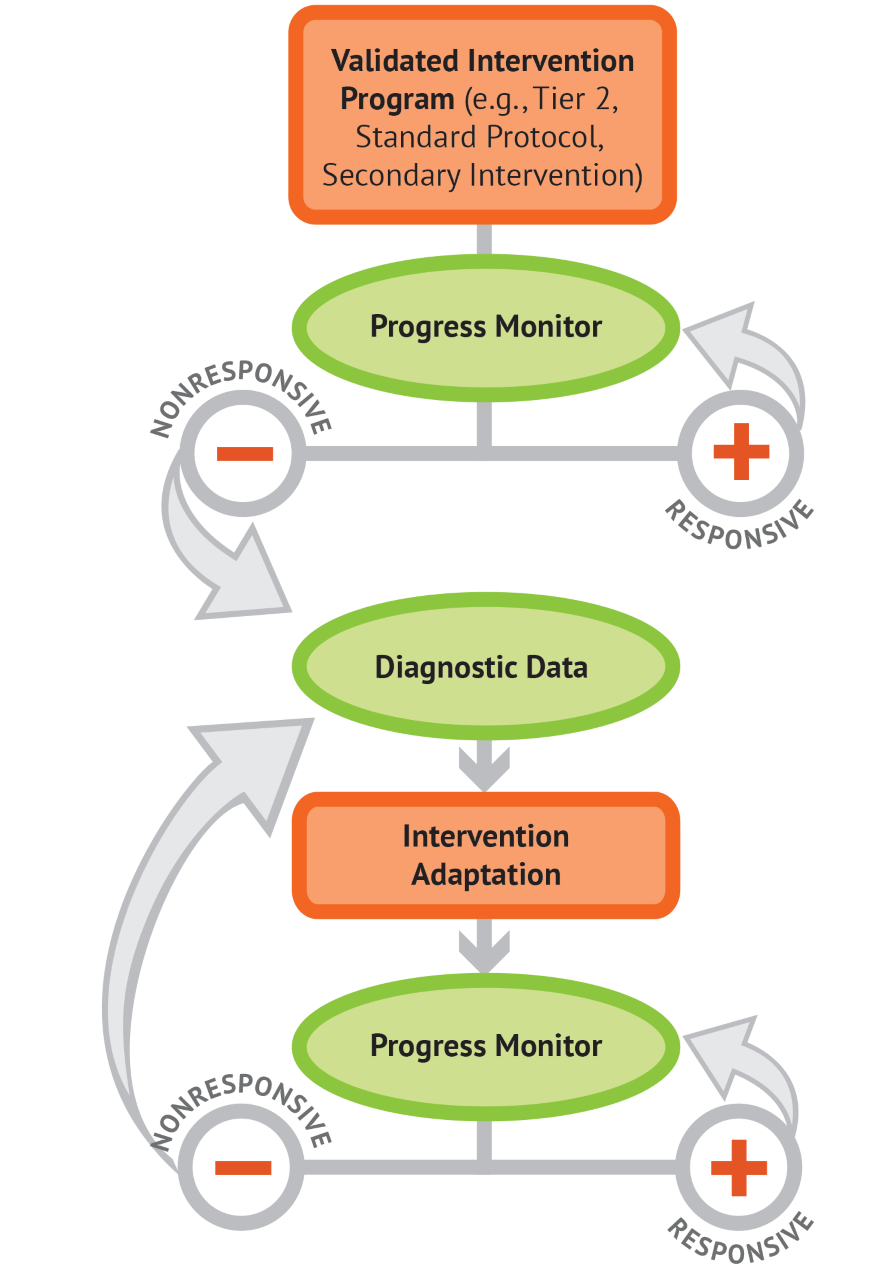 Universal Screener
Monitor student’s progress toward the goal
Progress Monitoring Measure
Diagnose student’s persistent misconceptions
and errors
Diagnostic Assessment
Monitor student’s progress toward the goal
Progress Monitoring Measure
School Level Experience
Share in the question pod:
What universal screeners are used at your school? 
A-Renaissance Star
B-iReady
C-MAP (by NWEA)
D-easyCBM
E-other_____
F-none
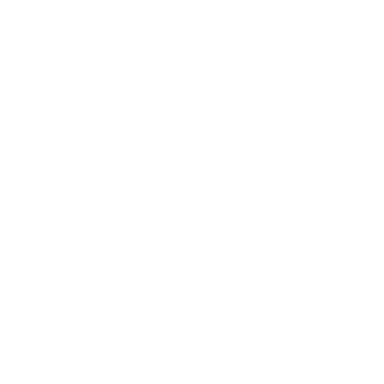 Technically Sound Assessment Leads to Sound Data-Based Decisions
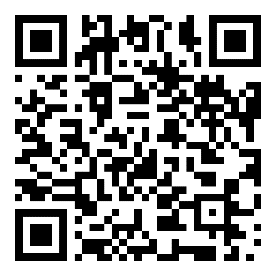 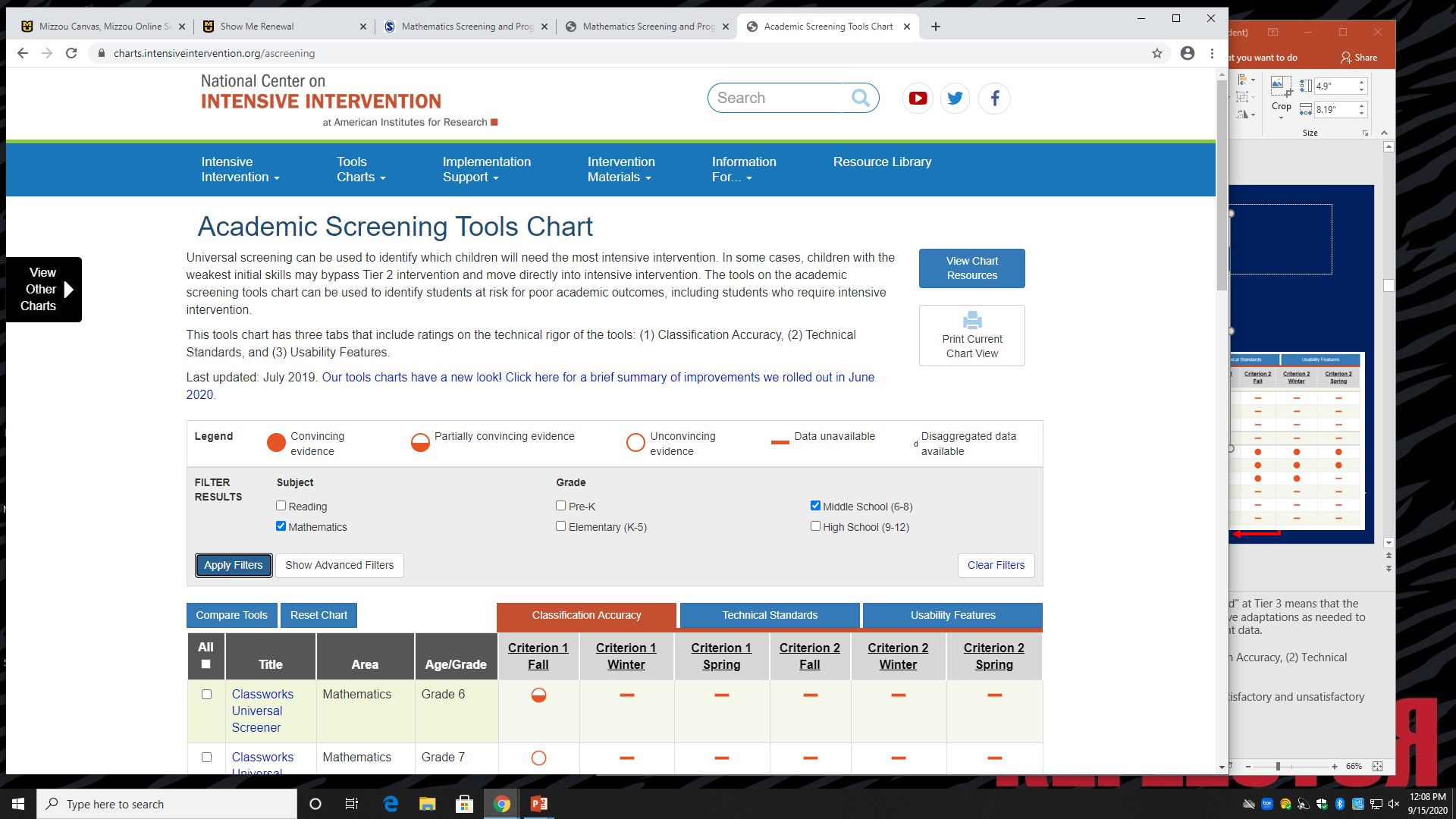 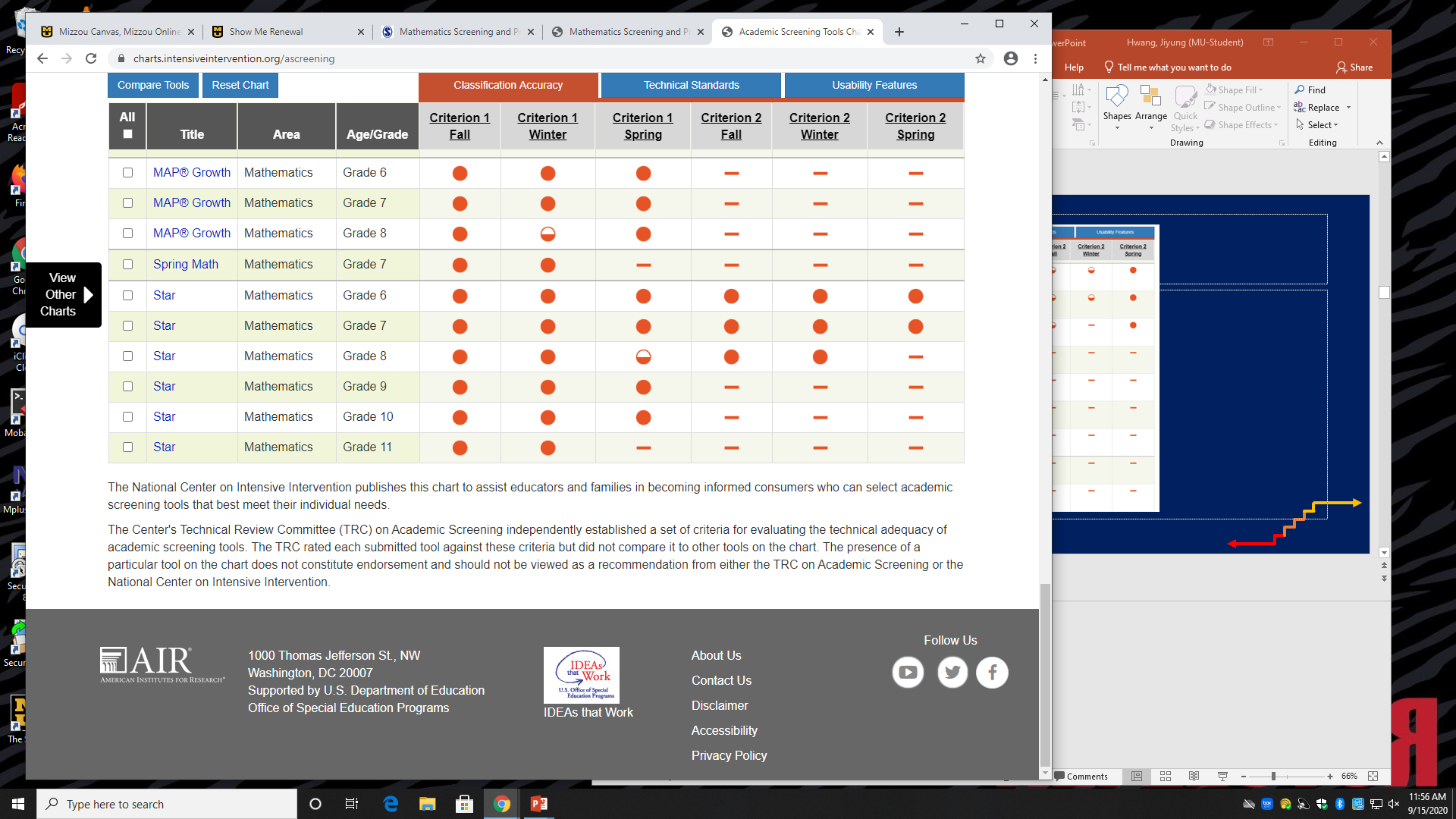 Universal Screening
What is Universal Screening?
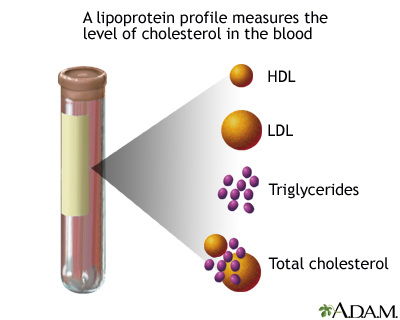 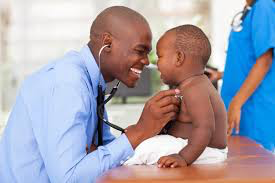 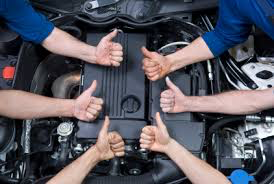 Well-baby check-up
Tune-up for your car
Cholesterol tests
Screen all Students
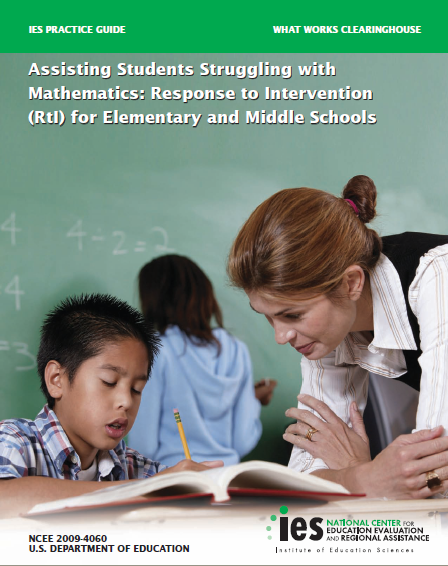 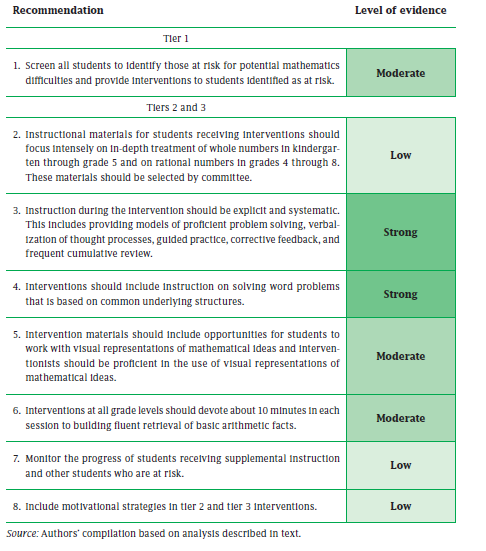 Screen all students to identify those at risk for potential mathematics difficulties and provide interventions to students identified as at risk.
Interpreting Results from Universal Screeners
Who needs intervention?
Given this data, who needs intensive intervention?
Examine Universal Screening Report
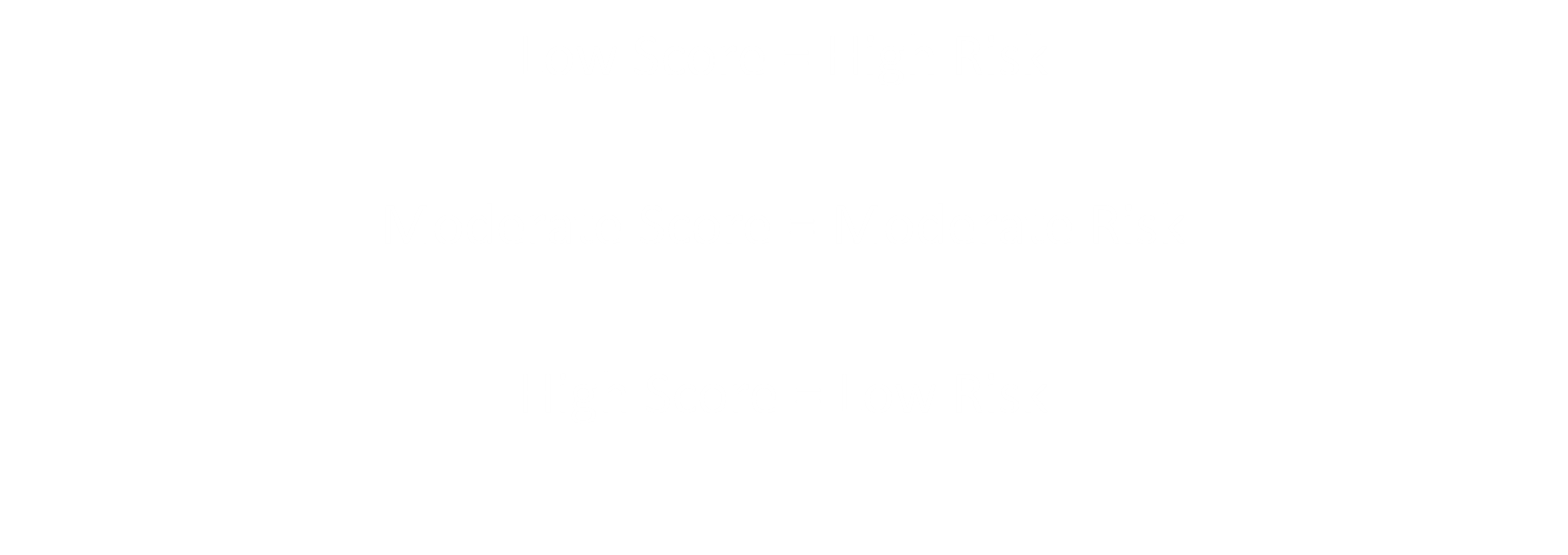 How do you use screening data within a DBI framework?
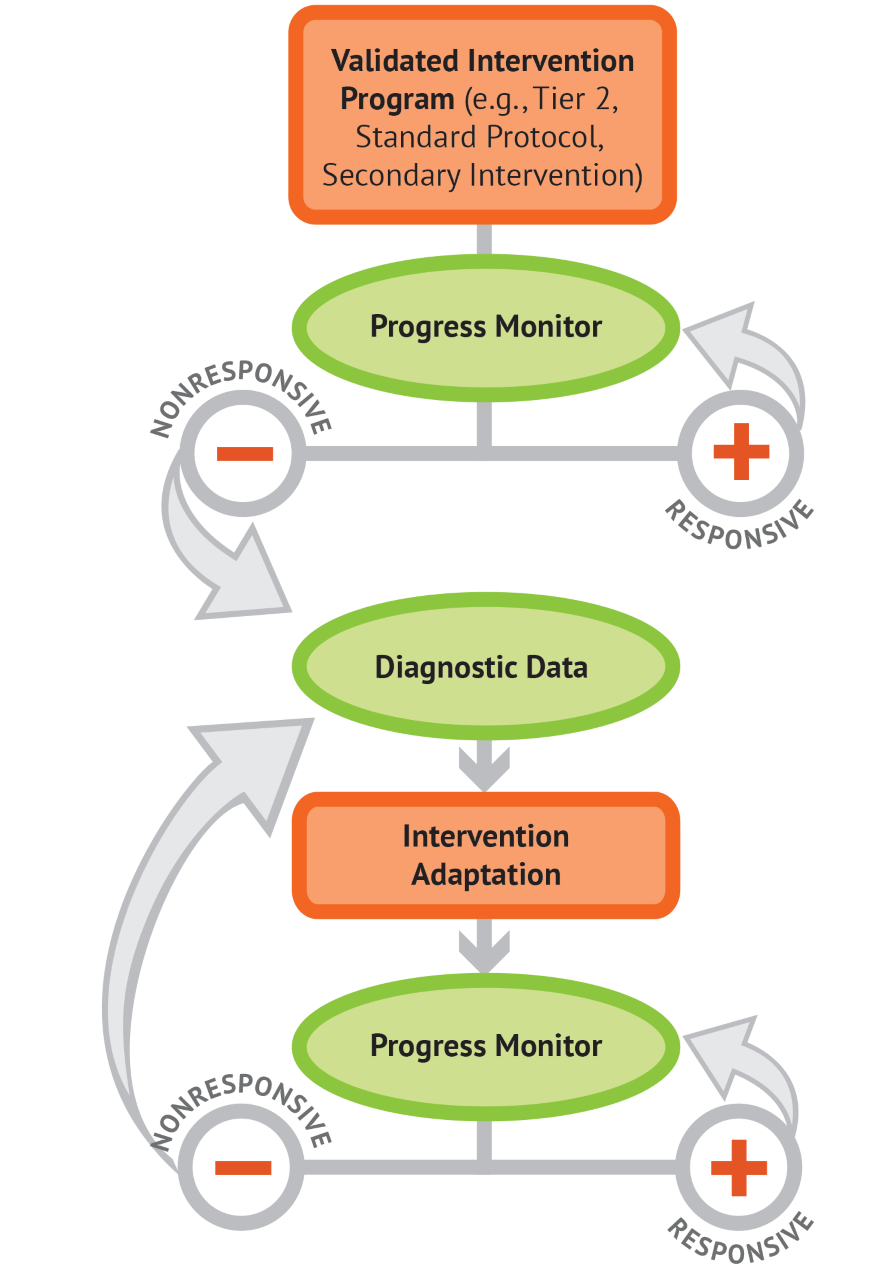 Progress Monitoring
What do you think?
Share in the question pod:
Which students should you progress monitor? 
	A-All students 
	B-Students performing as expected 
	C-Students at-risk or underperforming
	D-B and C
	E-None
	F-I don’t know
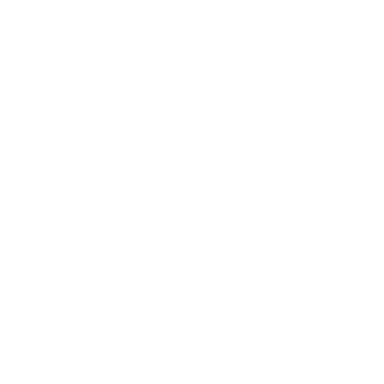 Technically Sound Assessment and Data-Based Decisions
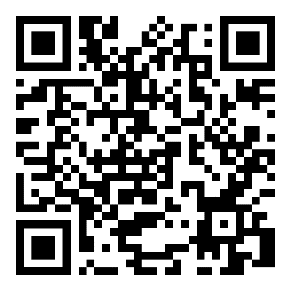 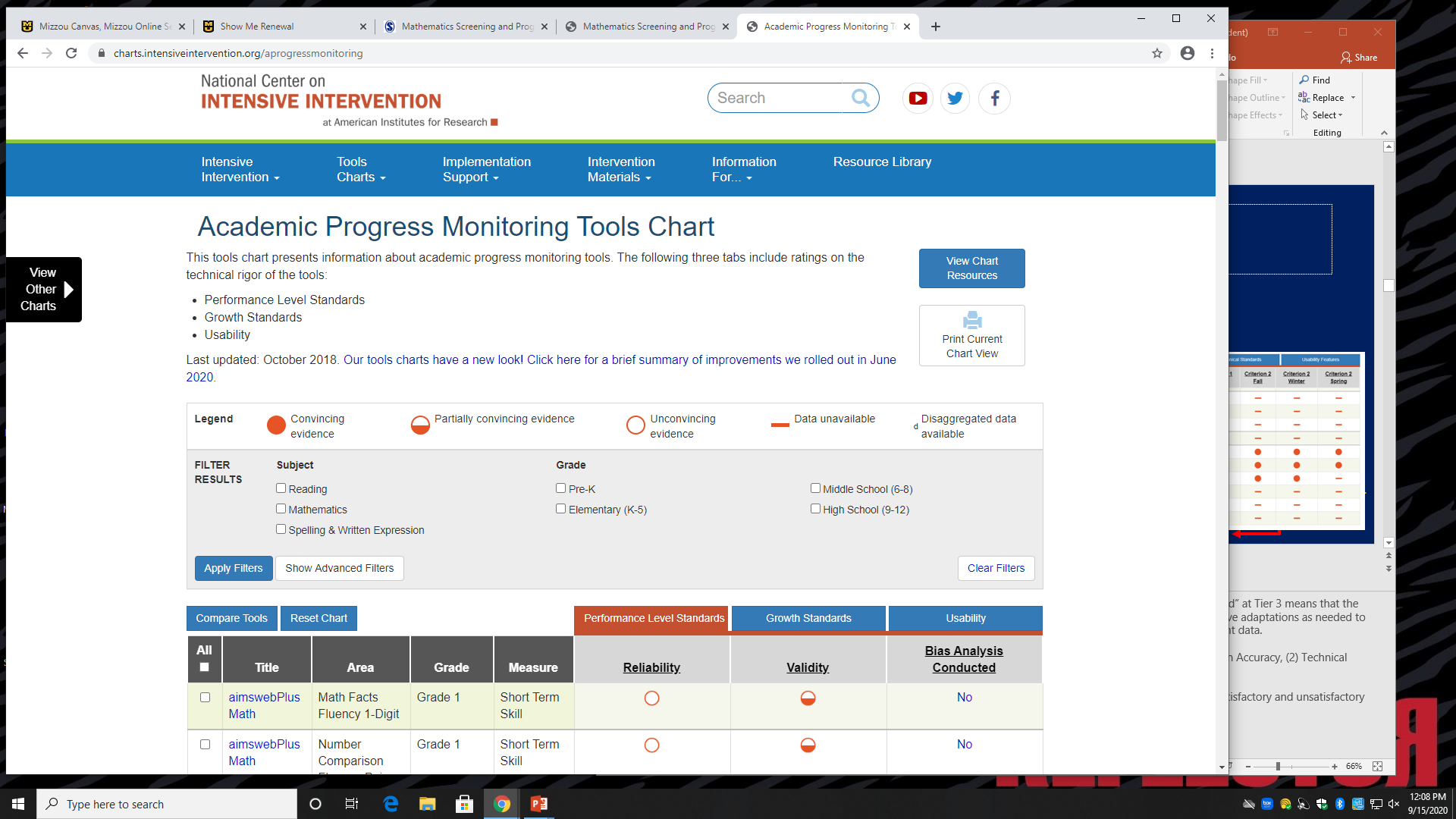 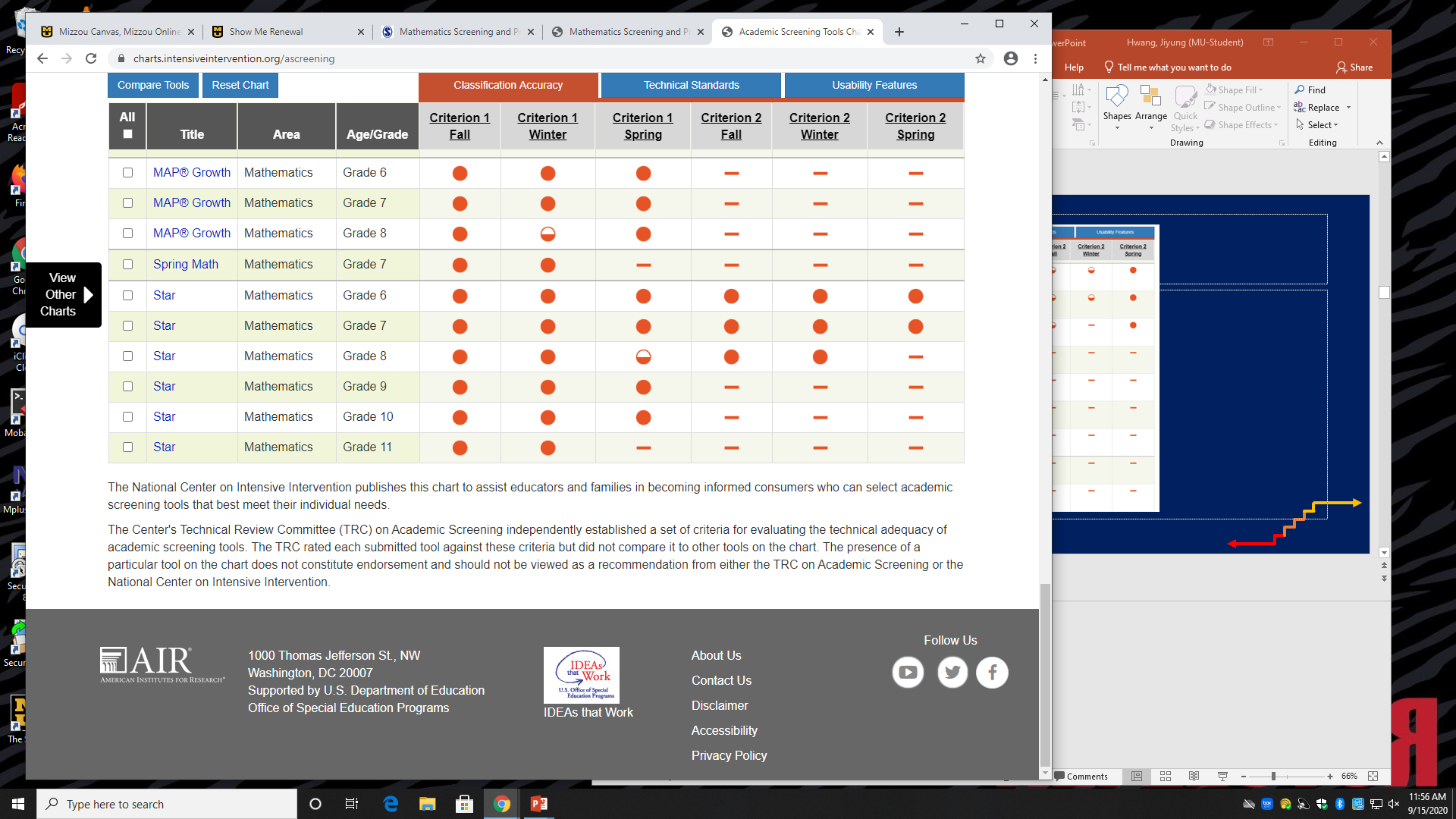 What is Progress Monitoring?
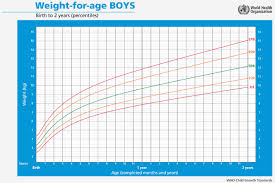 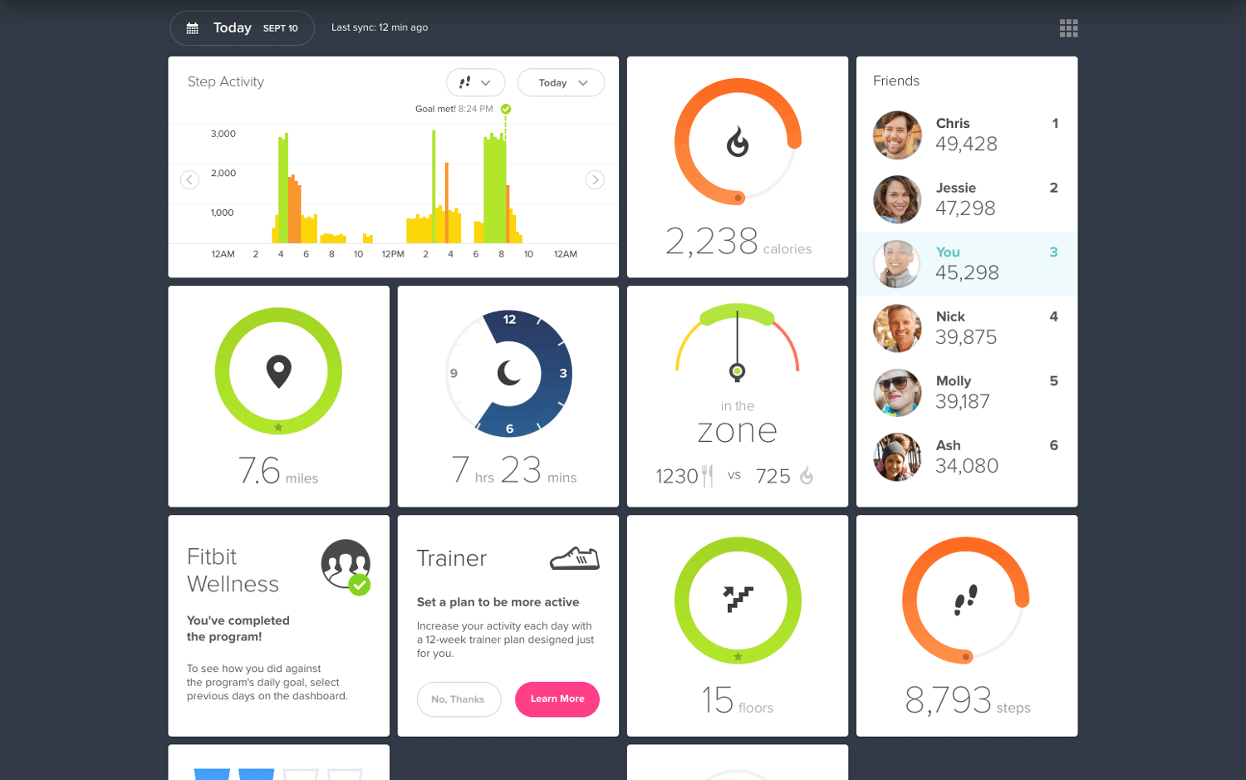 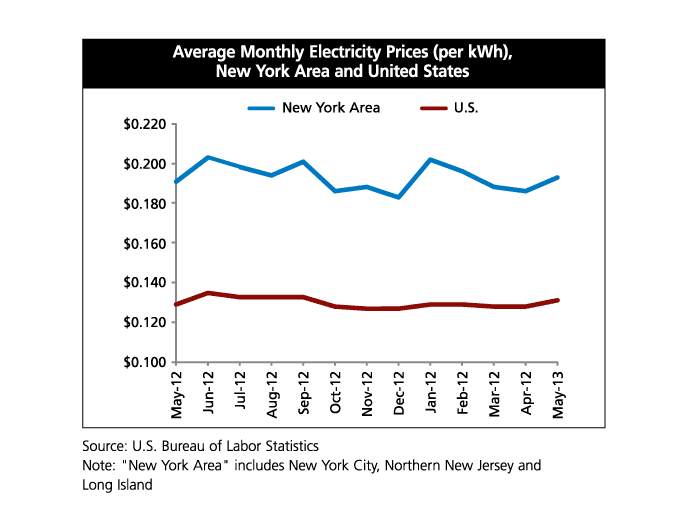 Baby Growth Chart
Exercise Tracker
Average Monthly Electricity
Prices in NY & US
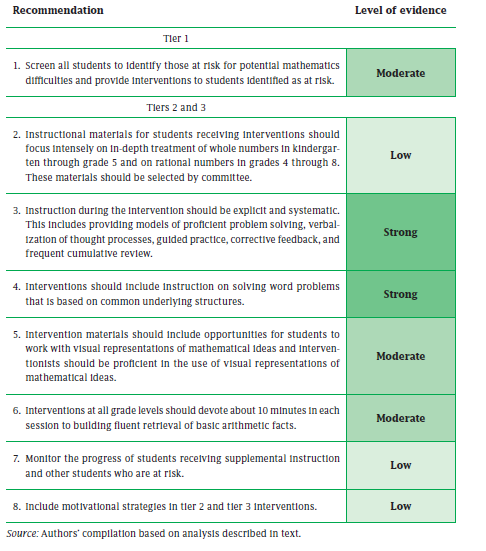 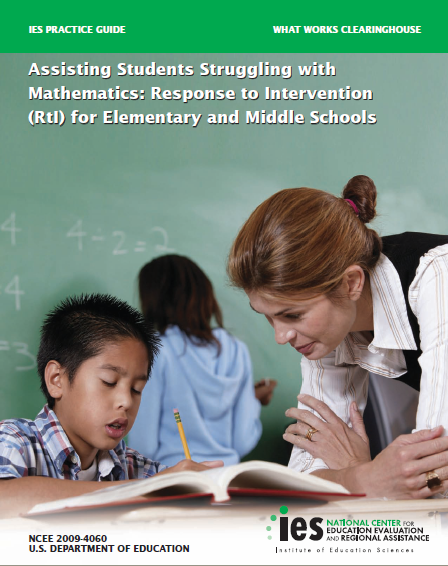 Monitor Student Progress
Monitor the progress of students receiving supplemental instruction and other students who are at risk.
Interpreting Results from Progress Monitoring Measures
1. Set annual goal for individual
2. Monitor individual progress
towards goal
Interpreting Results from Progress Monitoring Measures
1. Set annual goal for individual
4. Evaluate and modify instruction on basis of rate of progress toward goal
3. Establish Trend line
2. Monitor individual progress
towards goal
Make Decisions from Progress Monitoring Results
Using Progress Monitoring Assessments Within a DBI Framework
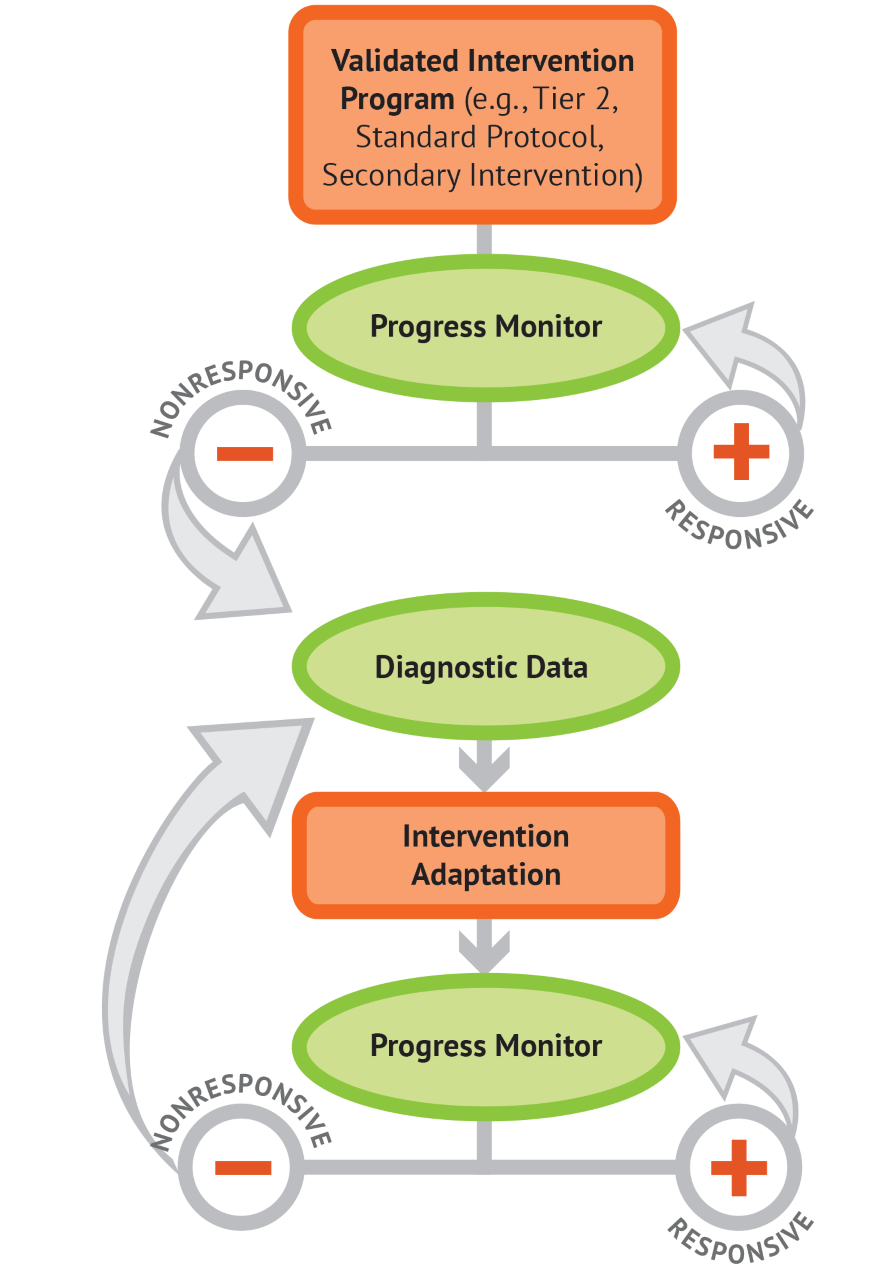 Diagnostic Assessments
Previous Experience
Share in the question pod:
Which diagnostic assessments have you used before? 
	A- Error Analysis
B- Math Interviews
C- Intervention or curricula-specific tools
D- Standardized diagnostic tool
	E- other_____
	F- none
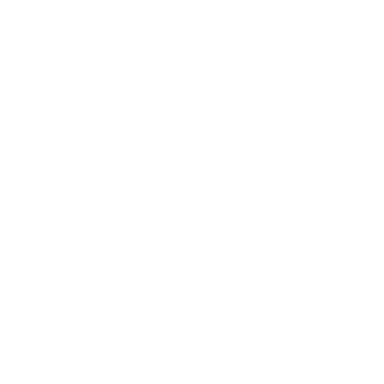 What is a Diagnostic Assessment?
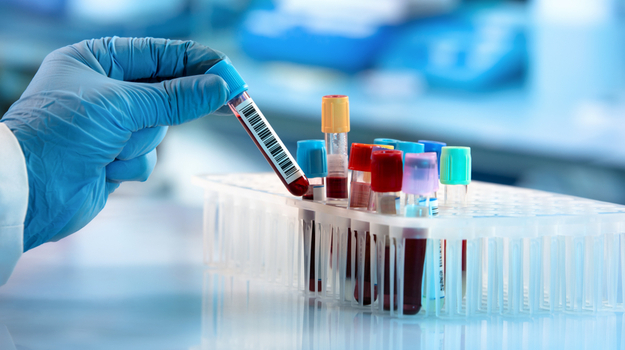 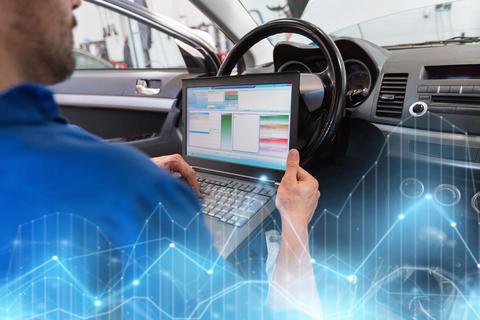 Car diagnostics
Medical diagnostic tests
Interpreting Results and Making Decisions from a Diagnostic Assessment
Using Diagnostic Assessments with a DBI Framework
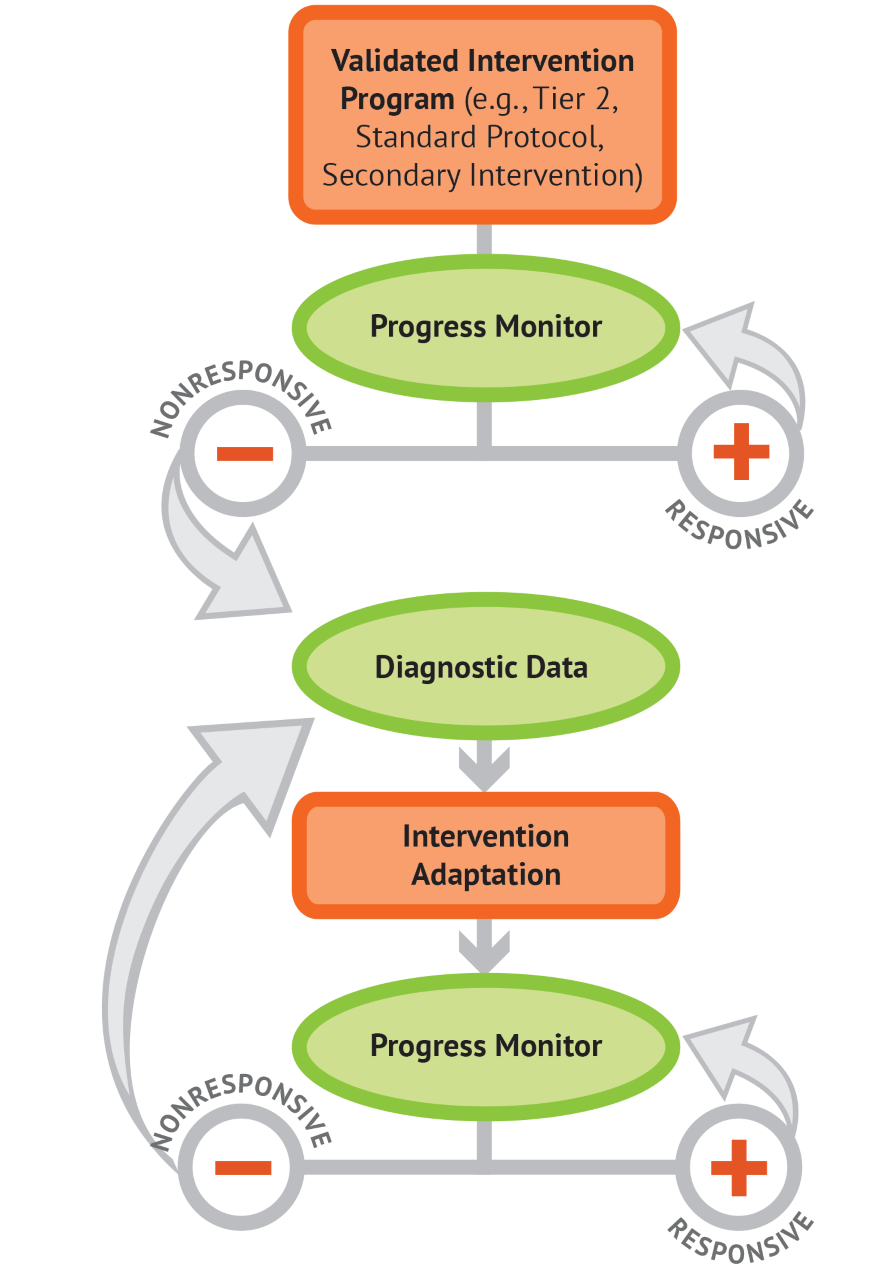 Assessment in the Virtual Classroom
Know Your Students’ IEP Accommodations
Awareness of Inequities
Know Your Purpose for Assessing
Preparedness and Communication are Key
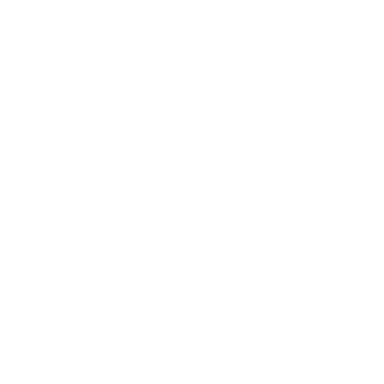 How are you?
Share in the question pod: 
How do you feel about conducting assessments virtually?
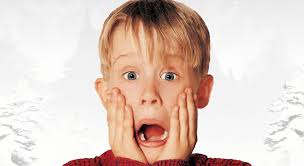 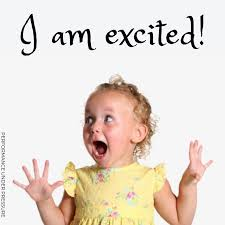 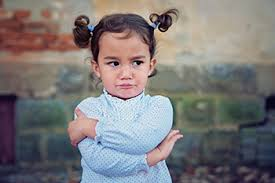 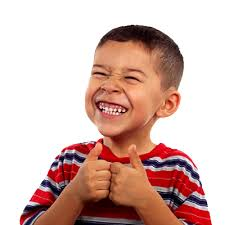 D
B
A
C
Assessment with Purpose
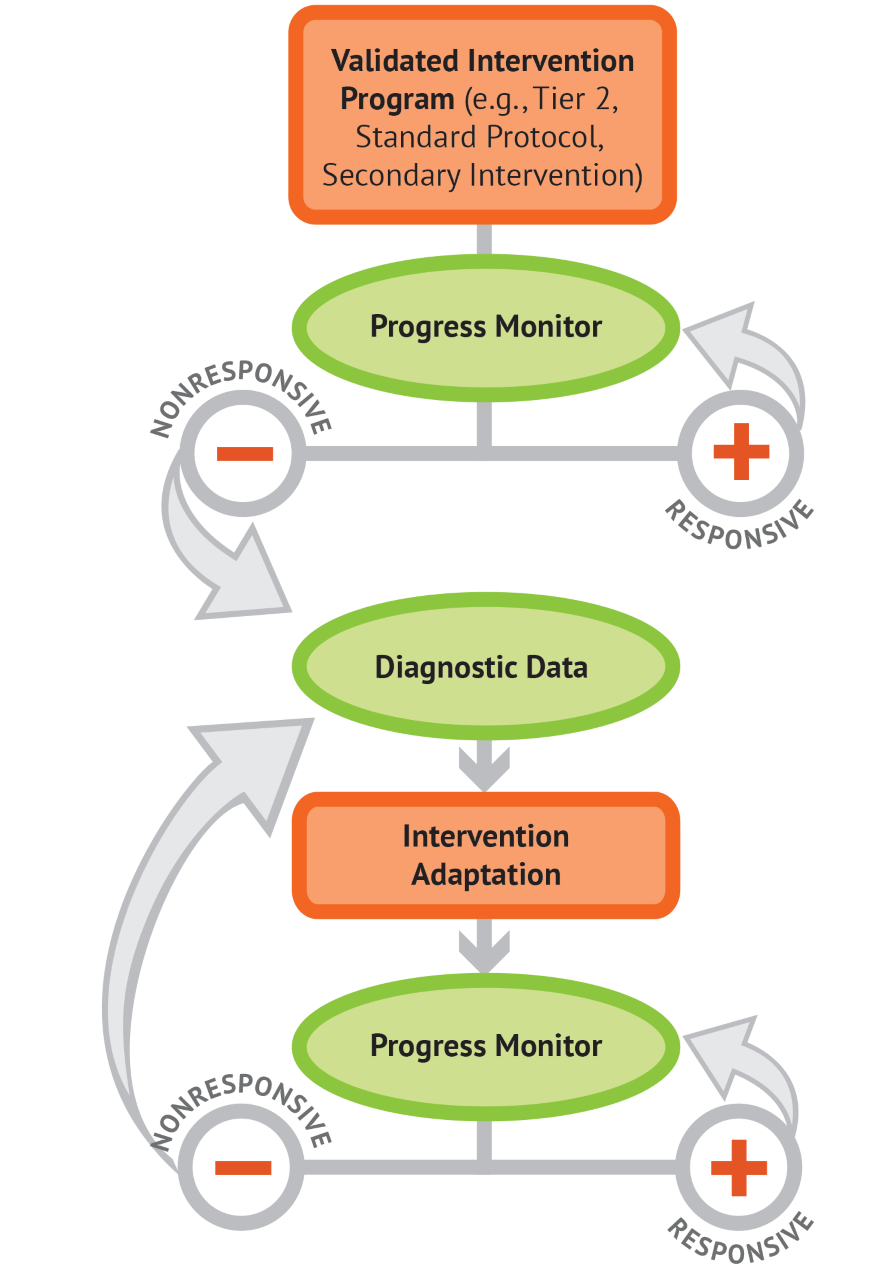 Session Outcomes
Participants will learn about the types of assessments within a DBI framework.
Participants will learn tips and strategies for assessing students during synchronous and asynchronous learning.
Questions
Send questions through the chat!
Remember Our Next Webinar
How to Teach Mathematics and Make Adaptations Within a DBI Framework     (Nov 4)
Use Project STAIR Videos
https://www.youtube.com/channel/UCE2puwDtUSNXFONIOhmYmvA/playlists
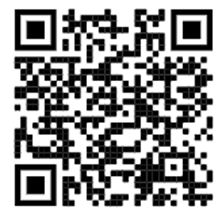 Thank You
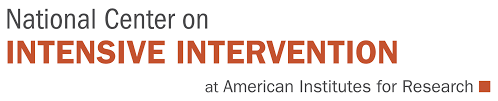 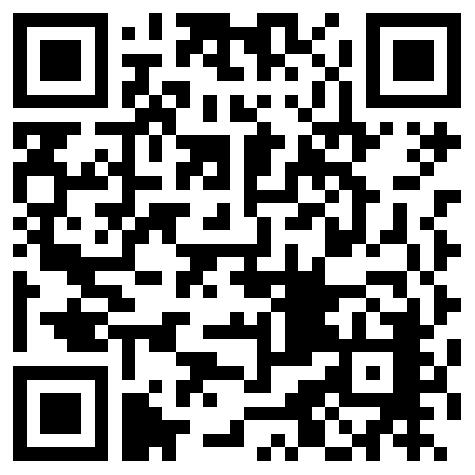 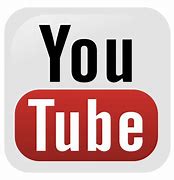